第六届重味物理与量子色动力学研讨会，青岛，2024.04.19-04.22
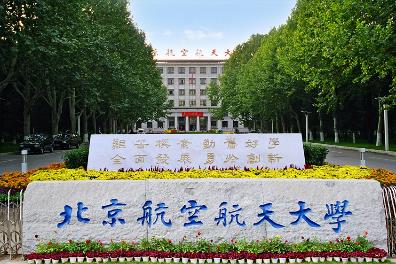 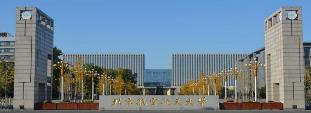 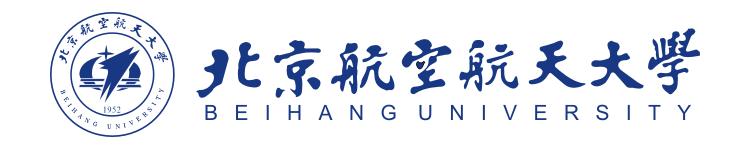 Introduction to the new probe into the nature of hadronic molecules – Femtoscopy
Li-Sheng Geng（耿立升）@ Beihang U.
PRD 107(2023)074019, Zhi-Wei Liu, Jun-Xu Lu, LSG*
PRD 108(2023)L031503, Zhi-Wei Liu, Jun-Xu Lu, Ming-Zhu Liu, LSG*
To appear online, Zhi-Wei Liu, Jun-Xu Lu, Ming-Zhu Liu, LSG*
arXiv 2404.06399, Ming-Zhu Liu, Ya-Wen Pan, Zhi-Wei Liu, Tian-Wei Wu, Jun-Xu Lu, LSG*
1
Contents
2
2003—the beginning of a new era
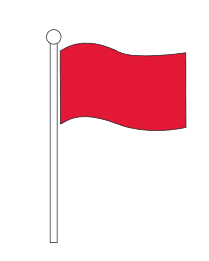 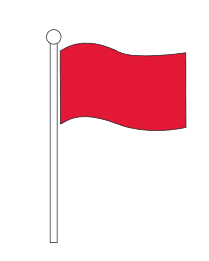 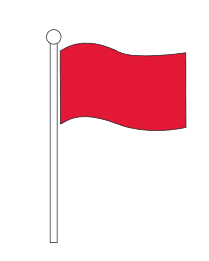 Belle, 0309032
 > 1800
BaBar, 0304021
 > 900
LEPS, 0301020
 > 1100
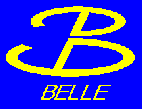 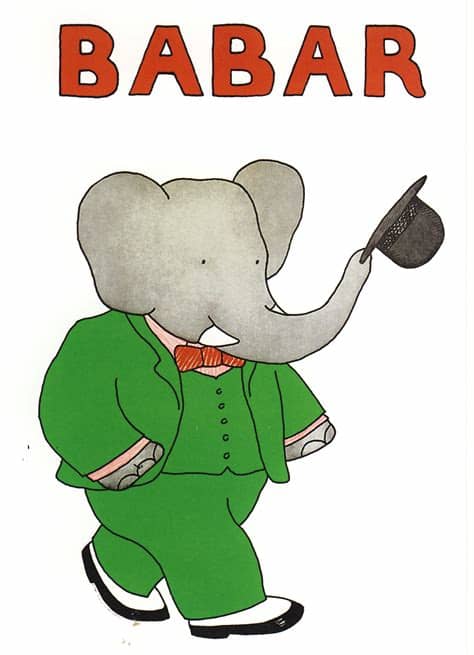 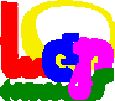 Many more exotic mesons or baryons discovered
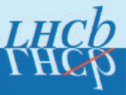 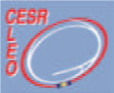 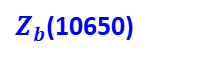 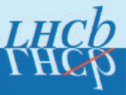 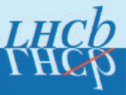 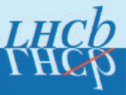 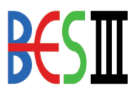 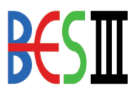 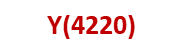 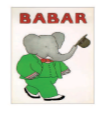 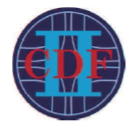 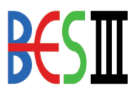 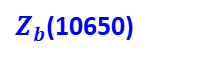 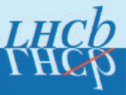 2022
2021
2005
2006
2019
2016
2018
2020
2014
2015
2003
2013
2011
2009
2007
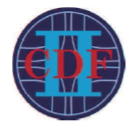 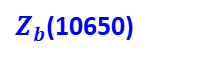 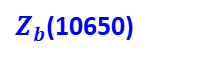 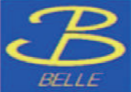 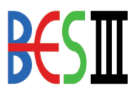 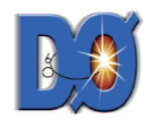 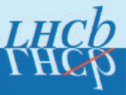 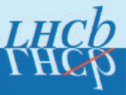 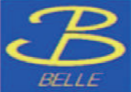 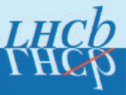 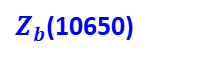 Many (if not all)  of them close to thresholds—molecules
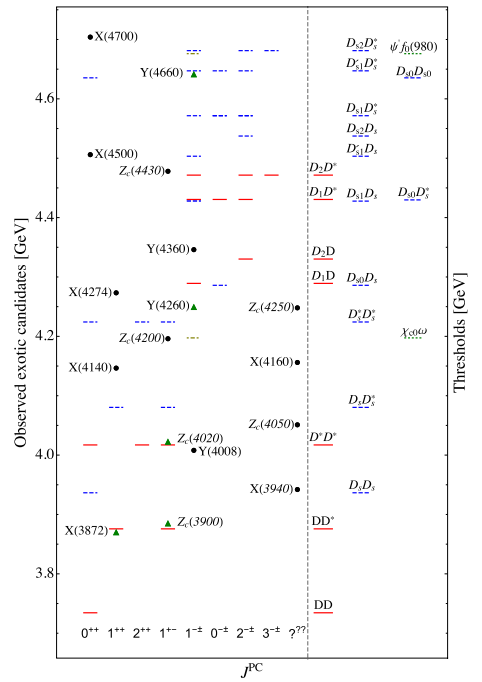 Feng-Kun Guo, Christoph Hanhart, 
Ulf-G. Meißner, Qian Wang,
 Qiang Zhao, Bing-Song Zou.Rev.Mod.Phys. 90 (2018) 015004.
Hua-Xing Chen, Wei Chen, Xiang Liu and Shi-Lin Zhu,The hidden-charm pentaquark and tetraquark states,Phys. Rept.639 (2016) 1
If this is the case, the most important work is to understand the (residual) strong interaction between the constituents (of the molecular states)
5
Scattering exp. for stable & unstable particle pairs
For stable hadrons, scattering experiments are extremely valuable in extracting their interactions
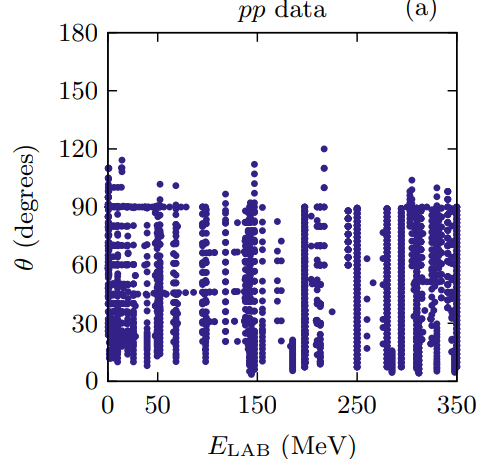 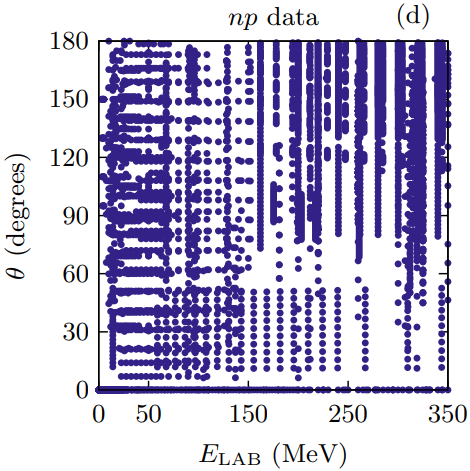 There exist 
abundant data for
nucleon-nucleon scattering (8125)
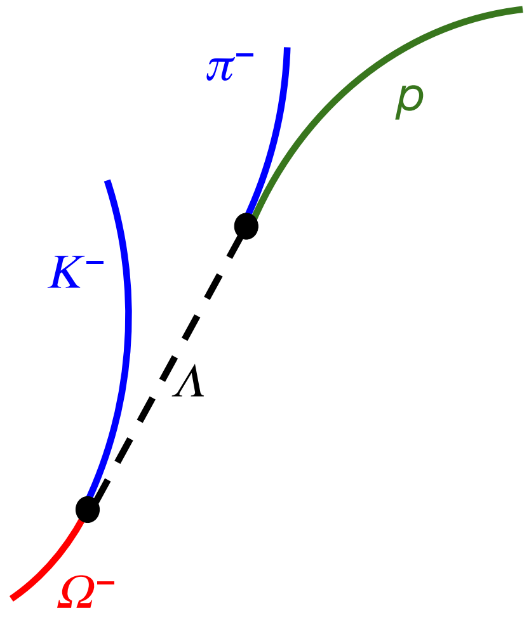 Phys.Rev.C 89 (2014) 064006
For unstable particles, scattering experiments are difficult or impossible!
6
New probe—femtoscopic correlation functions
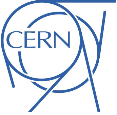 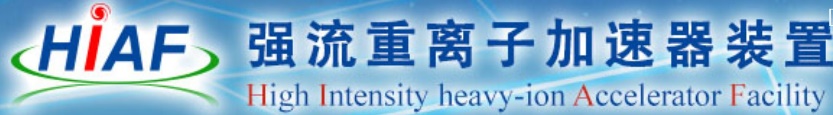 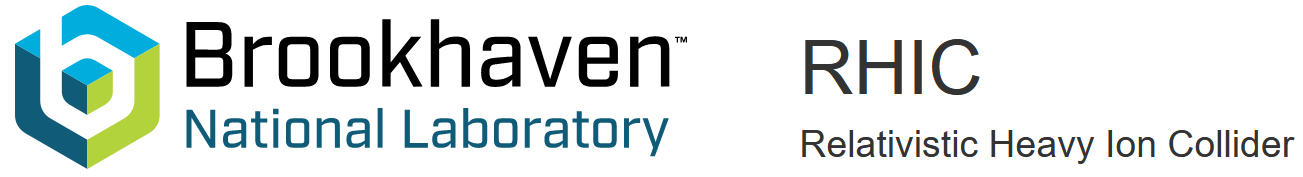 Large Hadron Collider
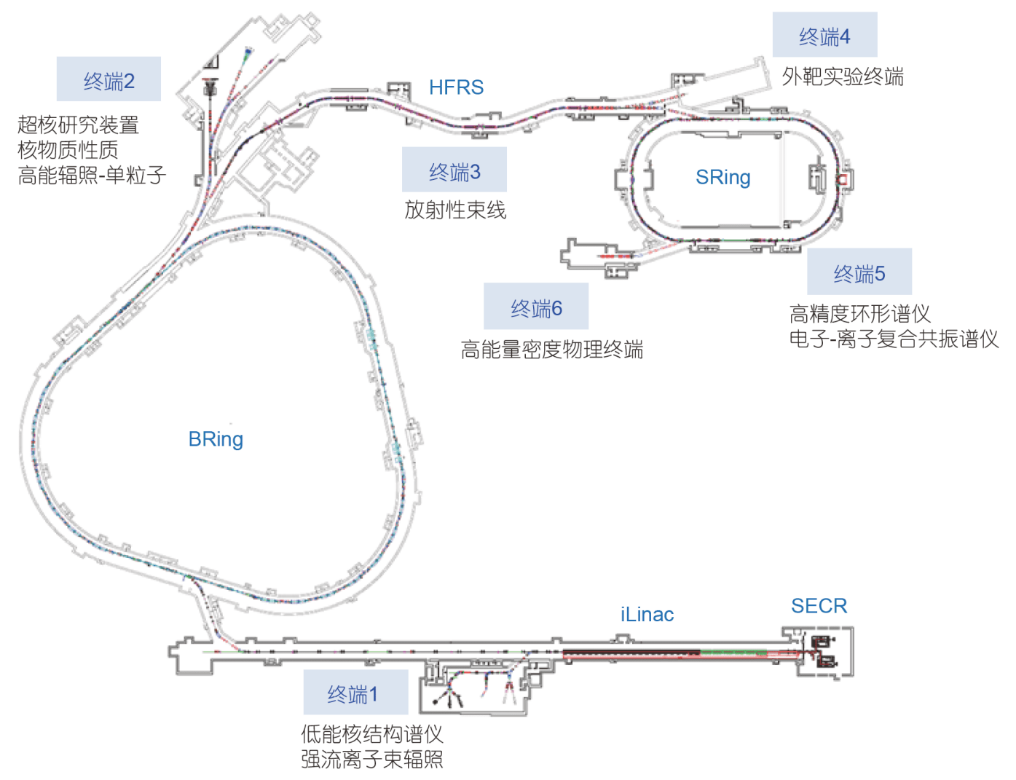 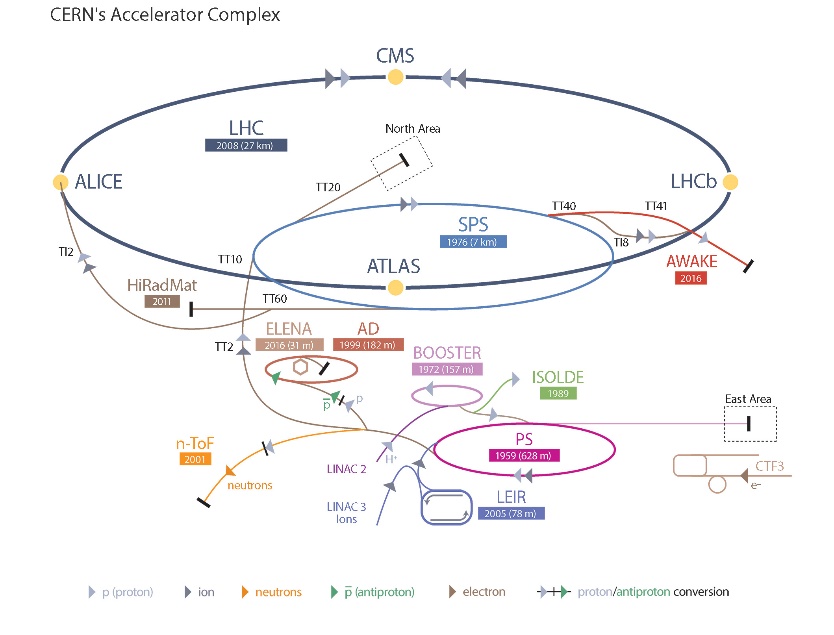 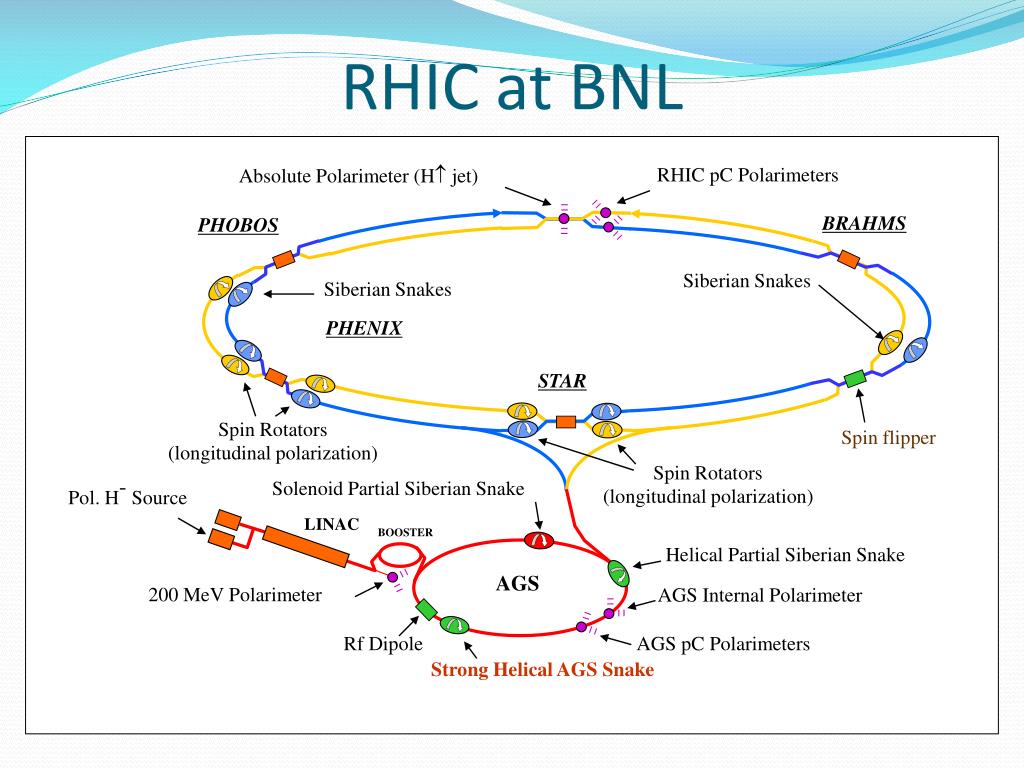 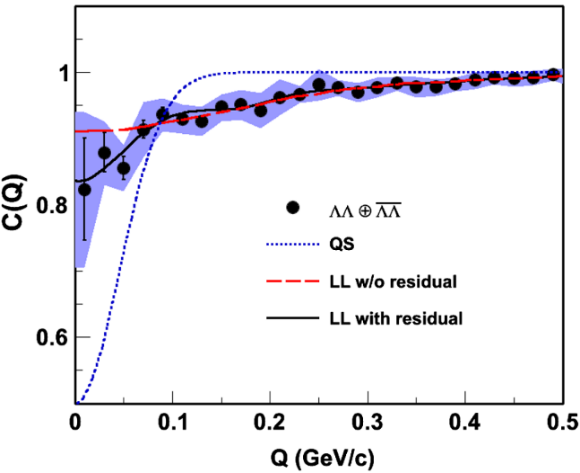 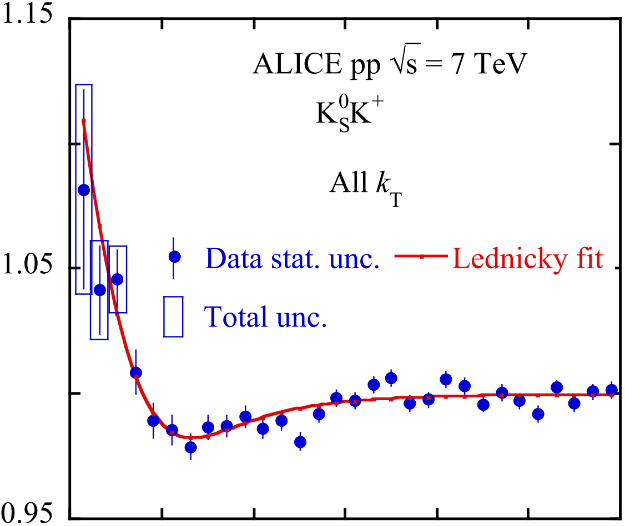 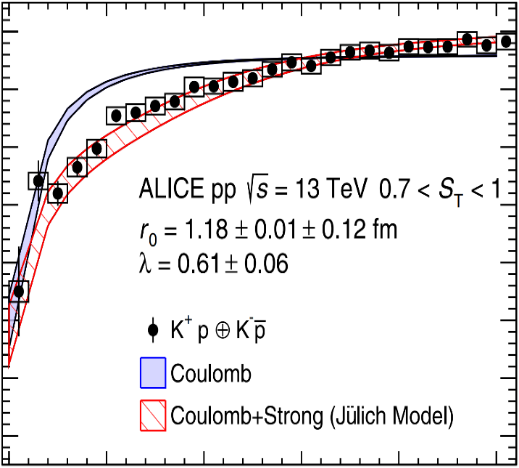 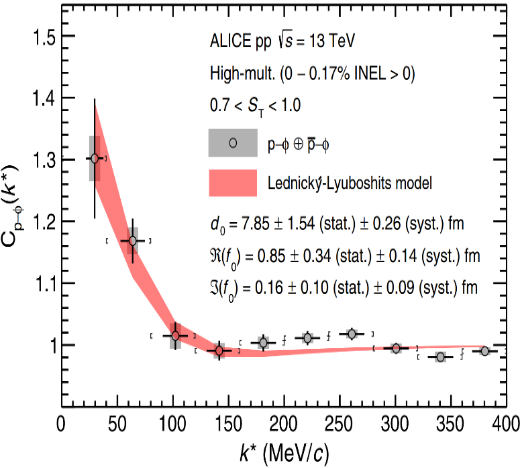 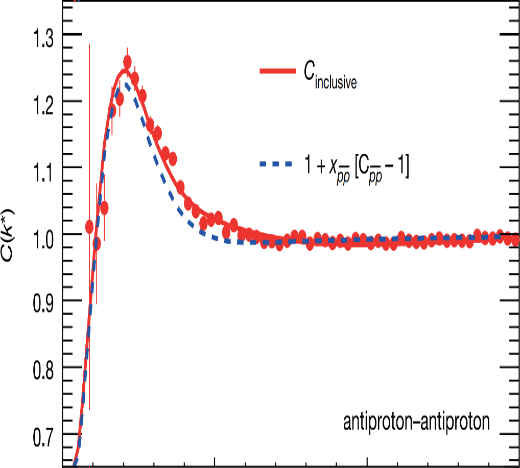 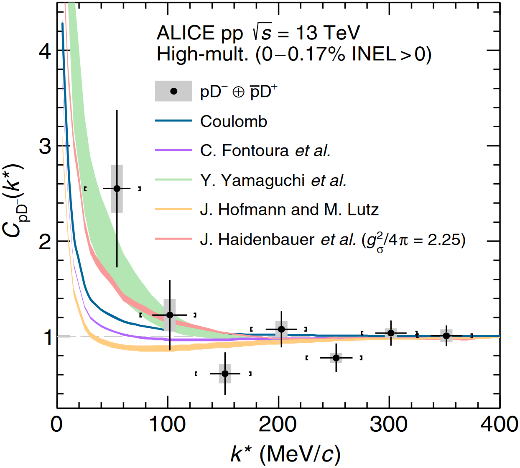 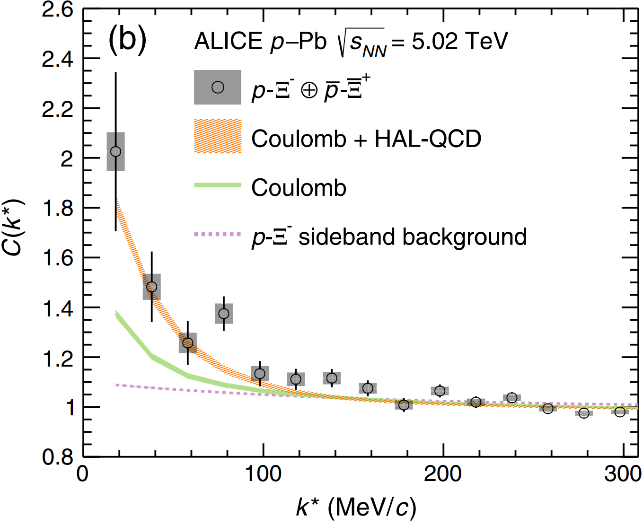 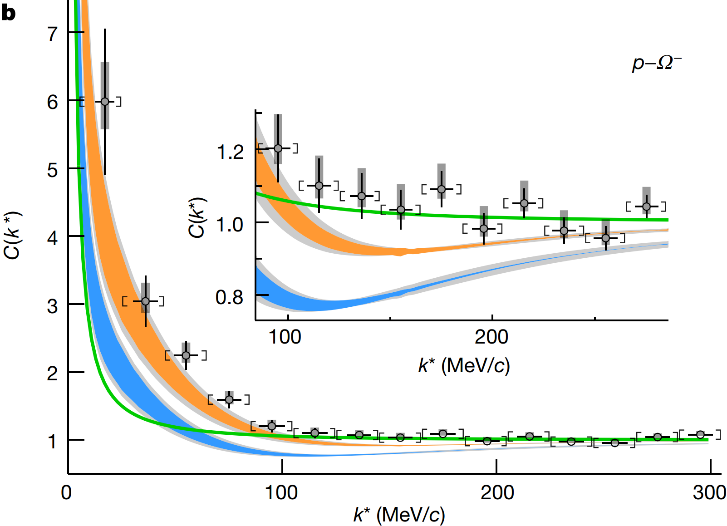 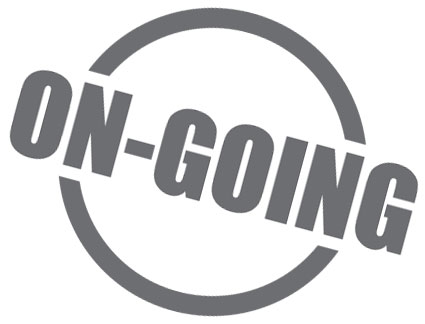 ALICE Collaboration, Phys. Lett. B 790 (2019) 22
STAR Collaboration, Nature 527 (2015) 345
STAR Collaboration, Phys. Rev. Lett. 114 (2015) 022301
ALICE Collaboration, Phys. Rev. Lett. 124 (2020) 092301
ALICE Collaboration, Phys. Rev. Lett. 123 (2019) 112002
ALICE Collaboration, Phys. Rev. Lett. 127 (2021) 172301
ALICE Collaboration, Nature 588 (2020) 232
ALICE Collaboration, Phys. Rev. D 106 (2022) 052010
Contents
8
Abundant particles produced in AA, pA, and pp collisions
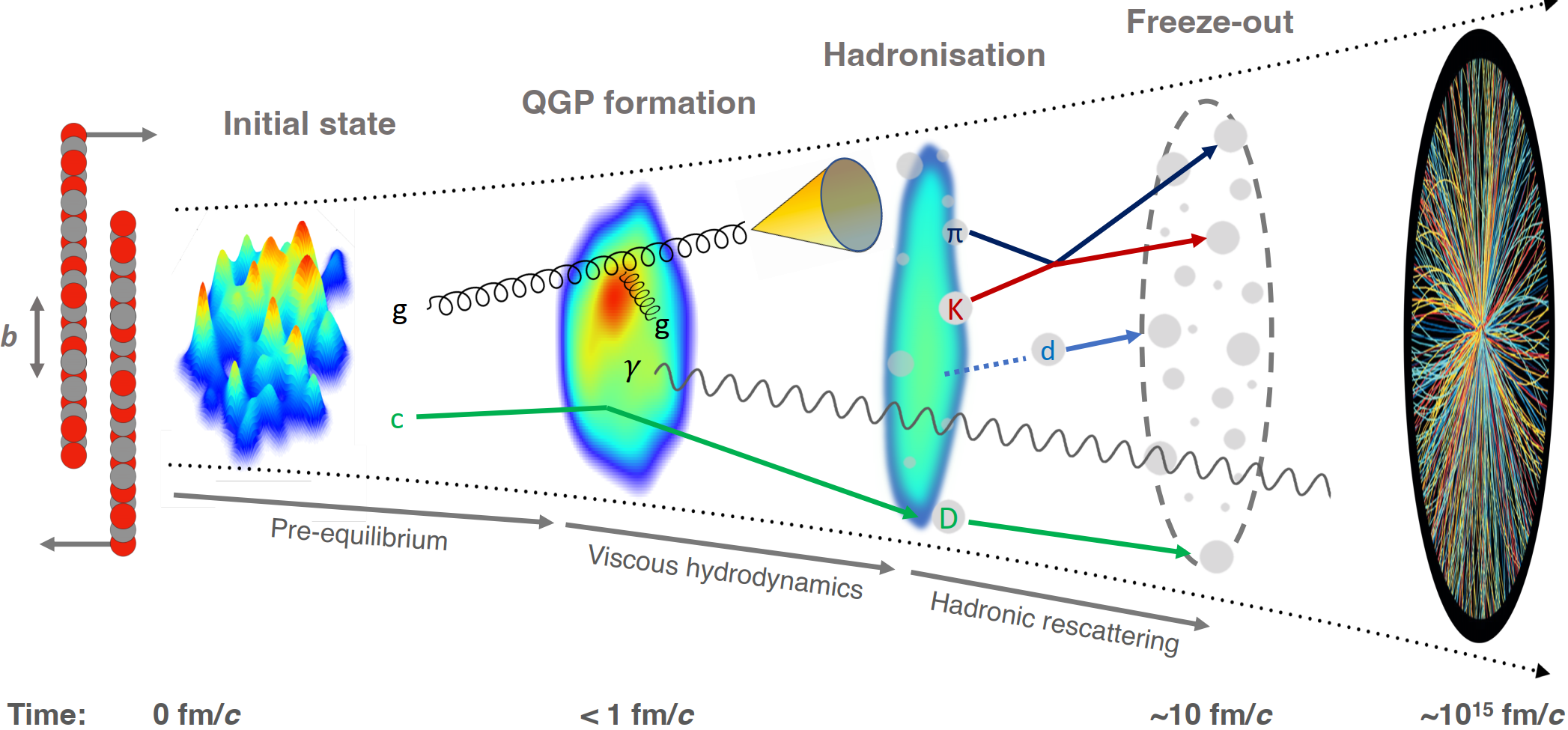 Final-State Interaction
Femtoscopic correlation functions (CFs)
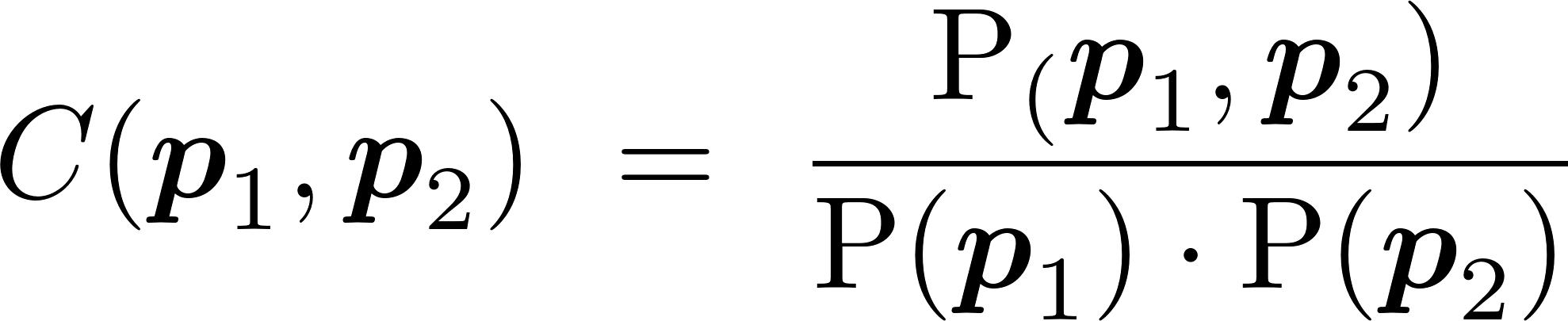 Correlation function
Interacting potential
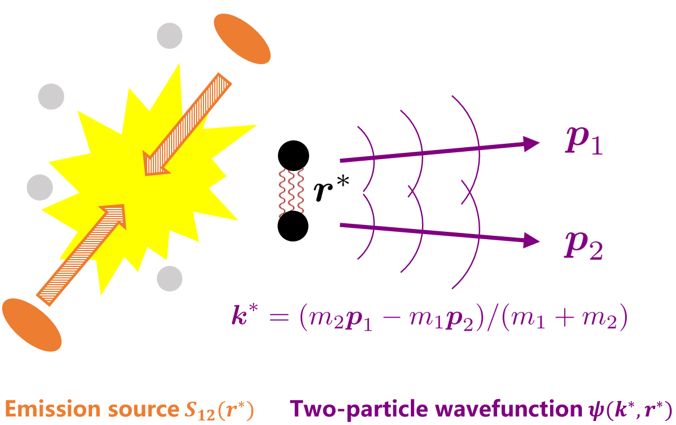 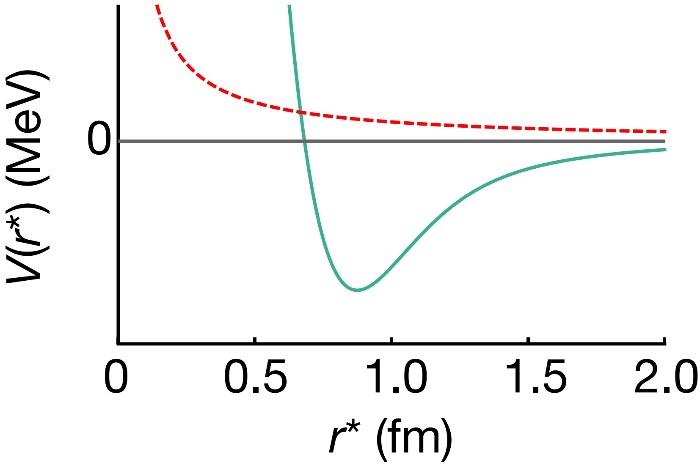 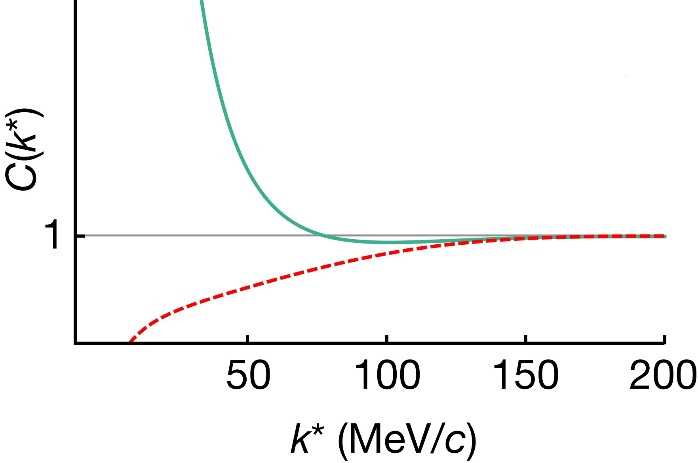 repulsive
attractive
attractive
repulsive
Schrödinger equation
Theo. description
Koonin–Pratt formula
Exp. measurement
mixed-event technique
>1 if the interaction is attractive
=1 if there is no interaction
<1 if the interaction is repulsive
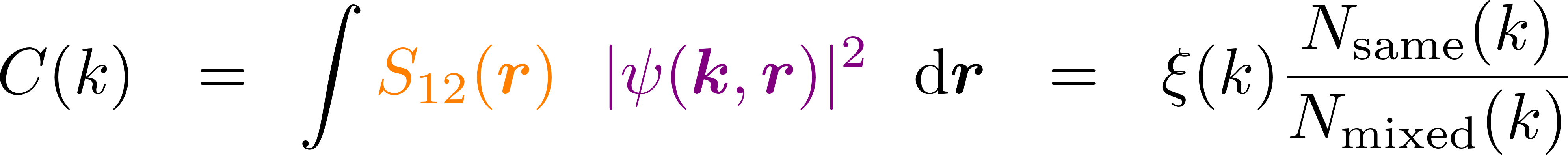 final-state interactions
quantum statistics effects
coupled-channel effects
the same and mixed event distributions the corrections for experimental effects
spacial structure
Femtoscopic correlation functions (CFs)
S. E. Koonin, Phys. Lett. B 70 (1) (1977) 43 
A. Ohnishi, Nucl. Phys. A 954 (2016) 294
Koonin–Pratt (KP) formula
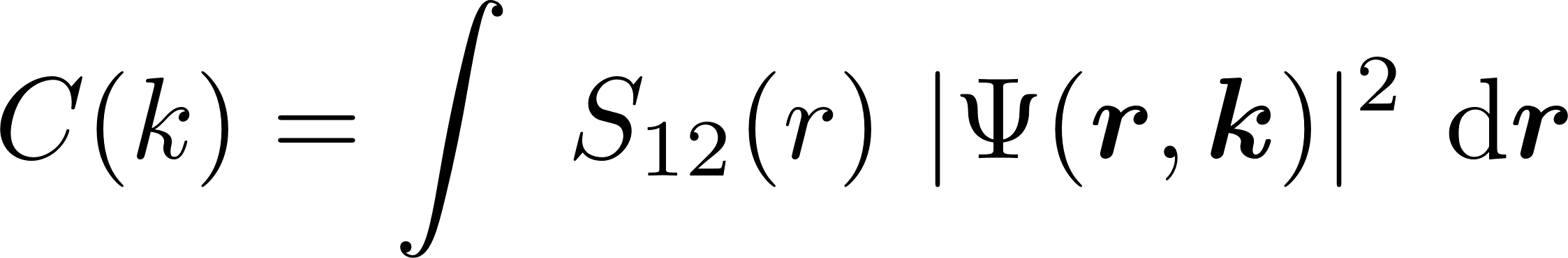 Common static and spherical Gaussian source
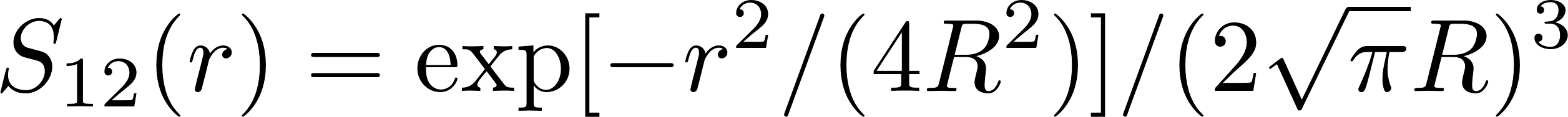 Correlation function (consider only correlations in S-waves)
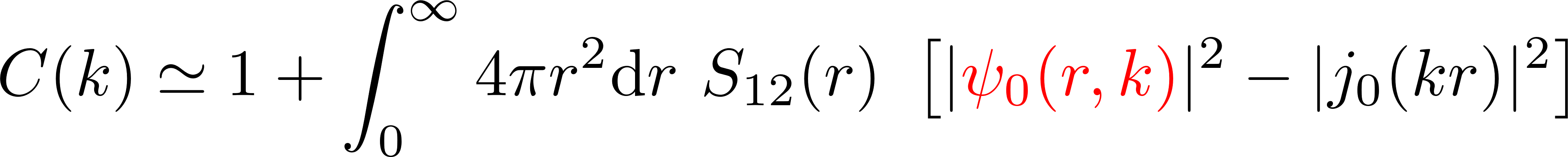 Scattering wave function
Solving the Schrödinger equation in coordinate space
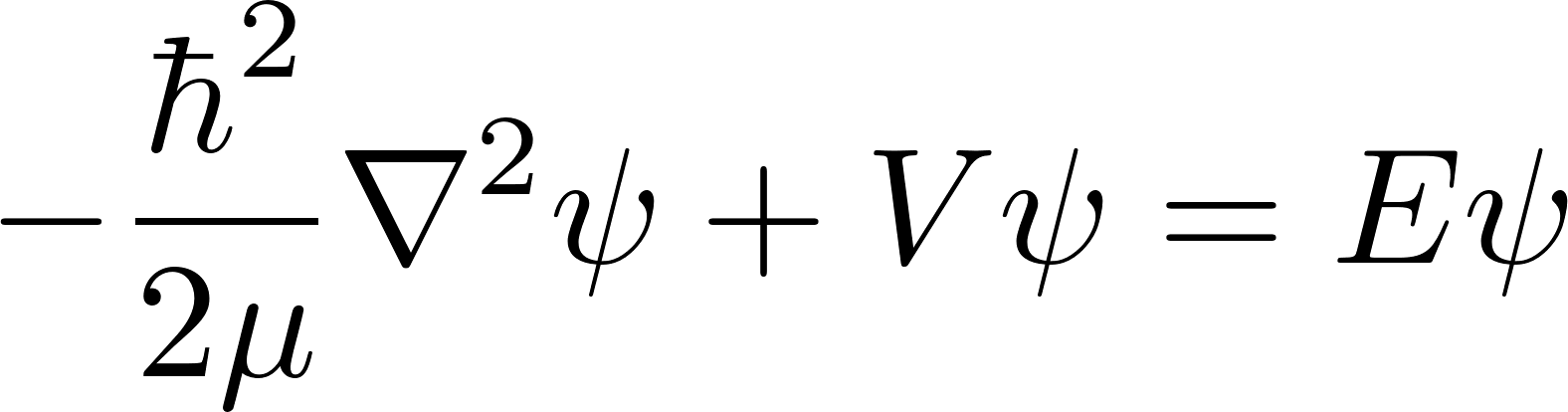 Solving the Lippmann-Schwinger scattering equation in momentum space
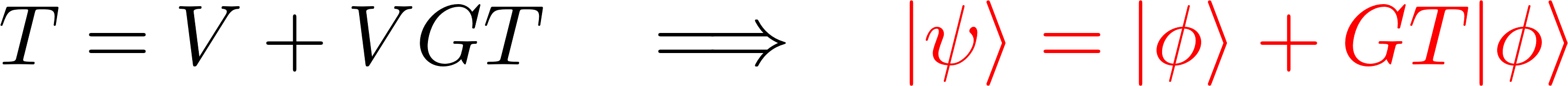 CFs  in the presence of bound states
Zhi-Wei Liu, Jun-Xu Lu and LSG*, PRD 107, 074019 (2023)
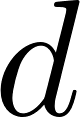 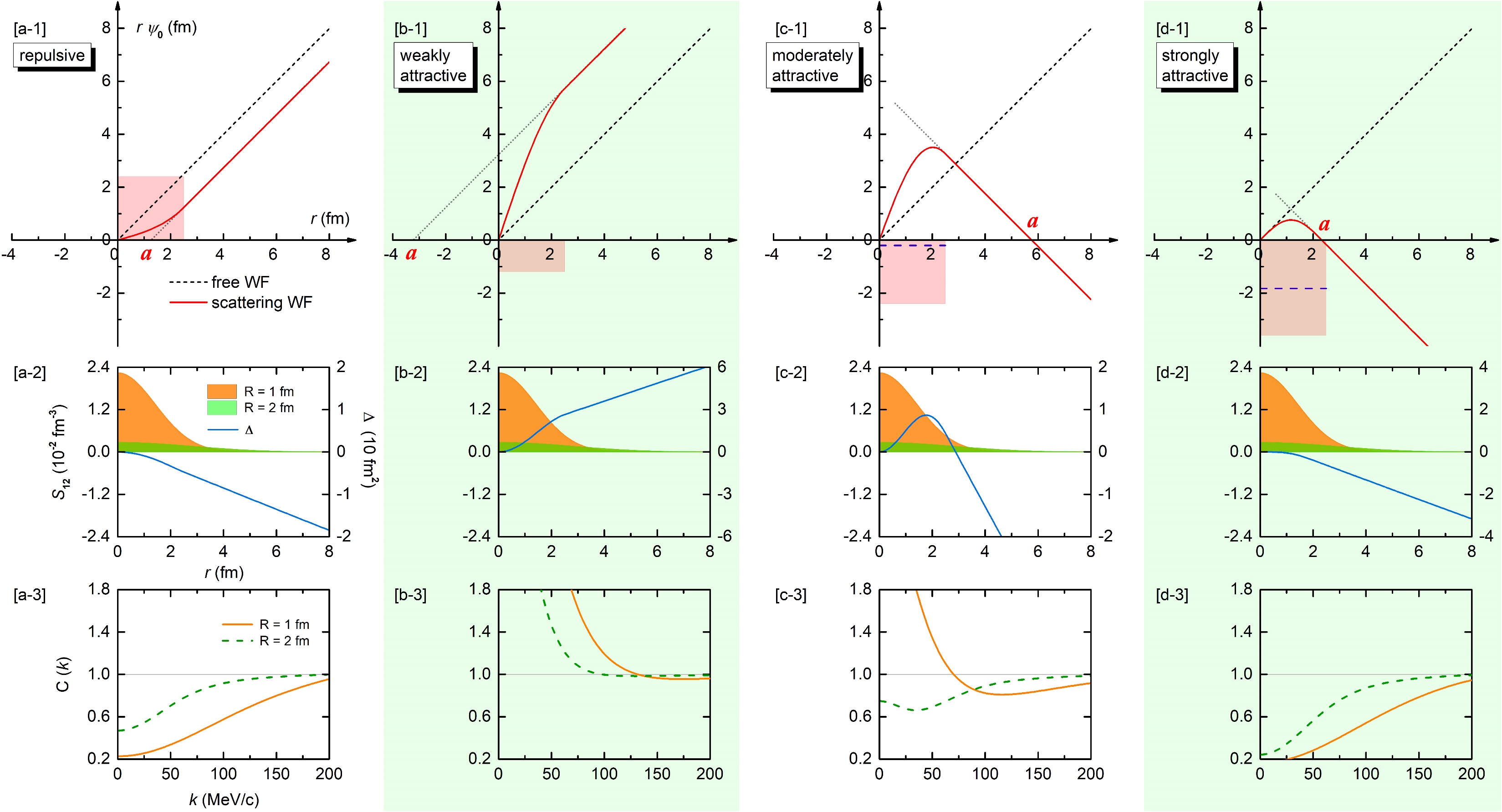 CFs in the presence of resonant and virtual states
In preparation, Zhi-Wei Liu, Ming-Zhu Liu, Jun-Xu Lu and LSG*
narrow
broad
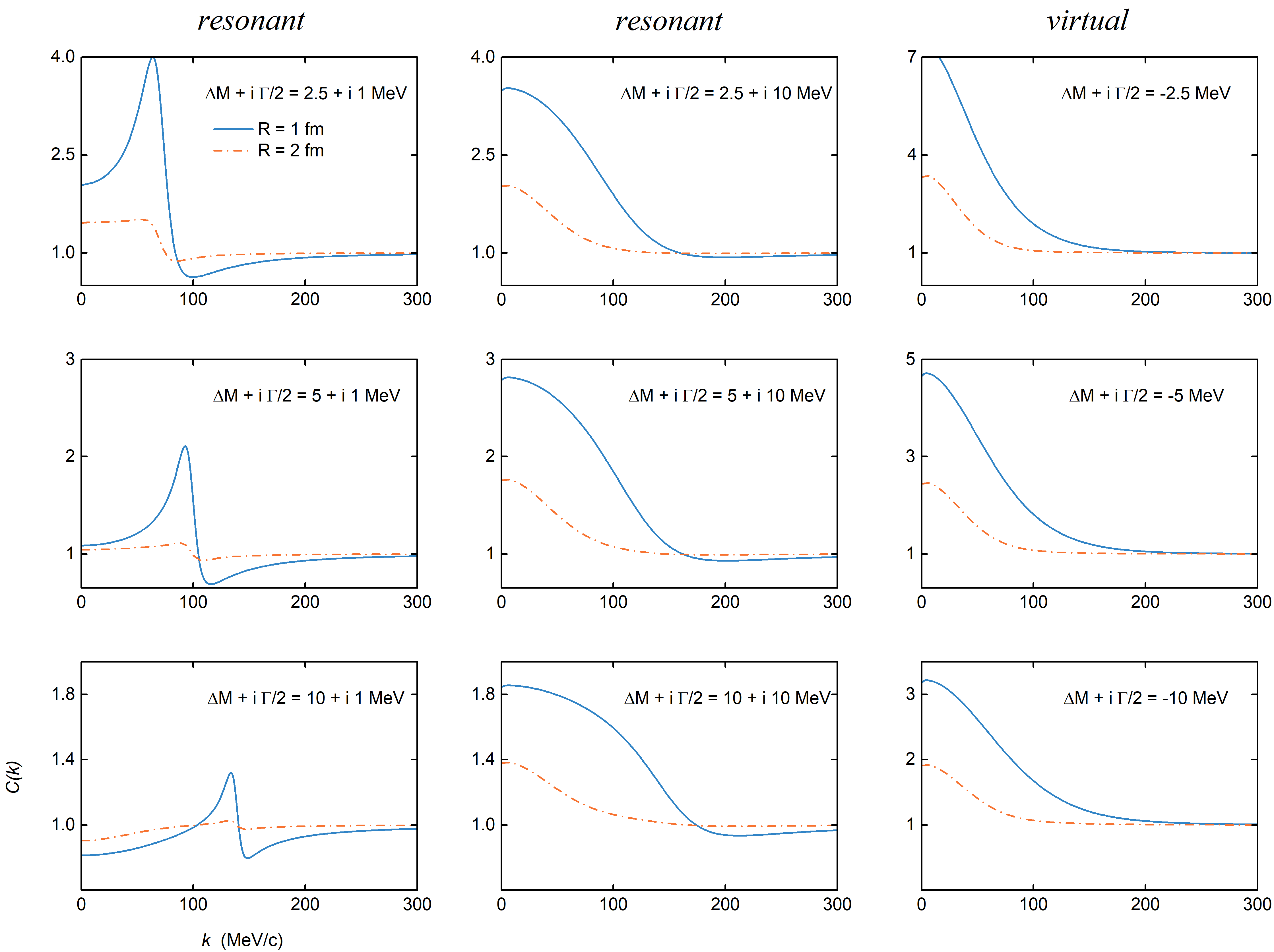 Contents
14
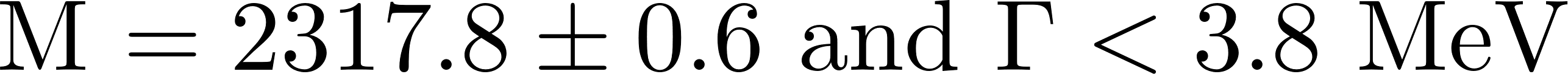 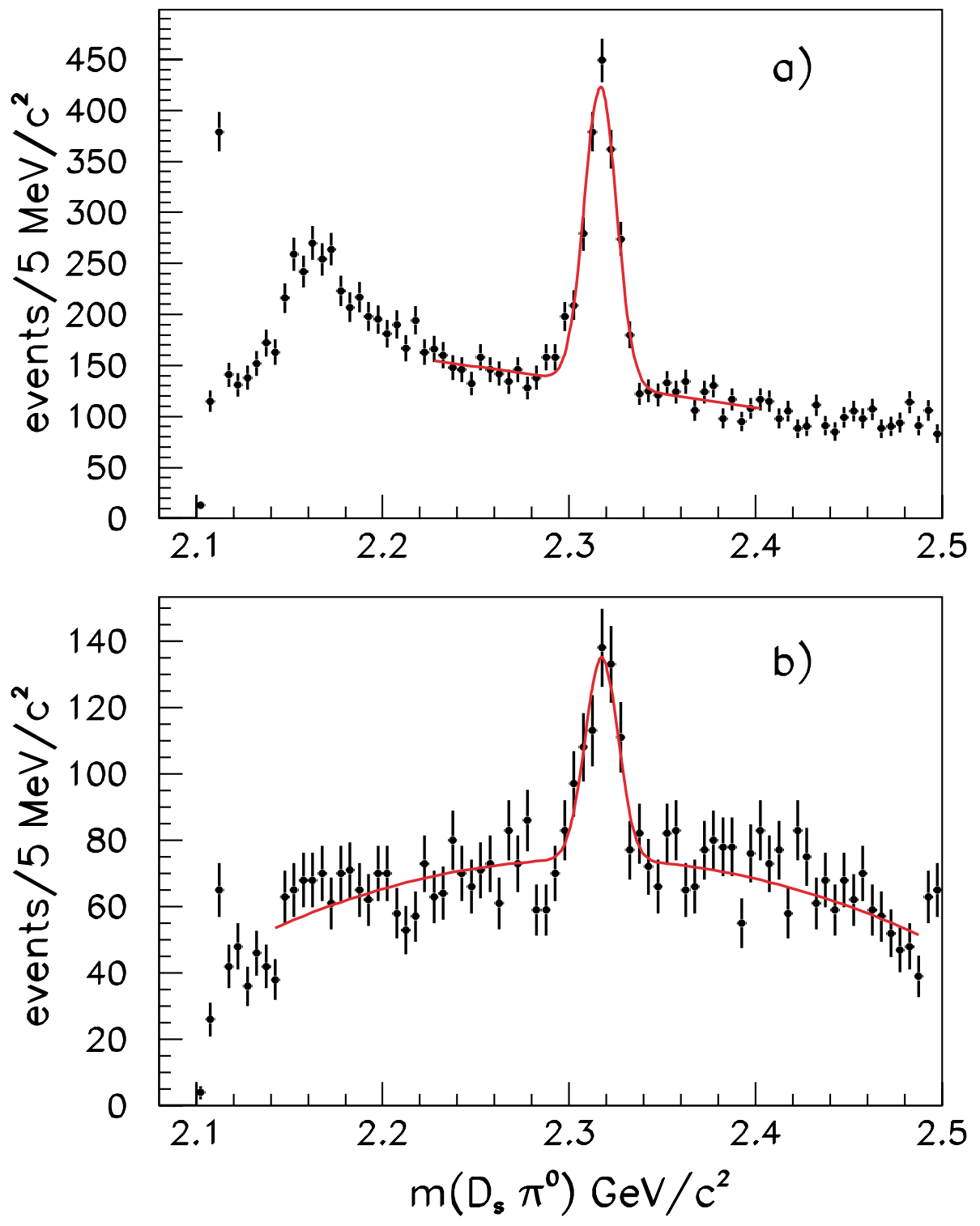 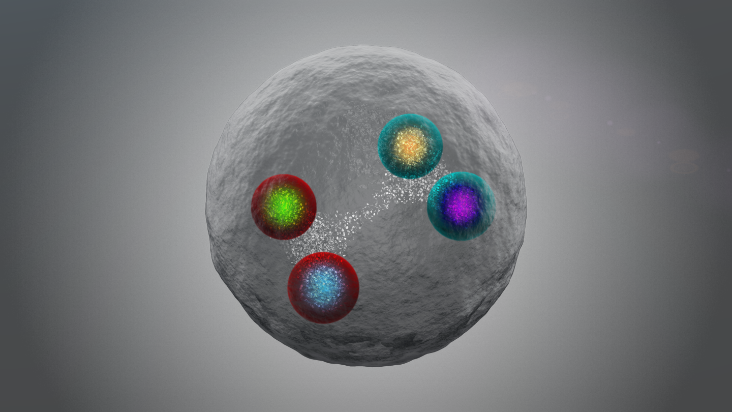 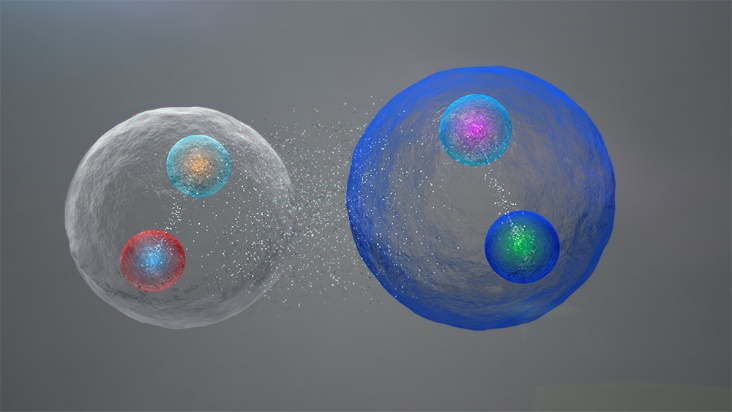 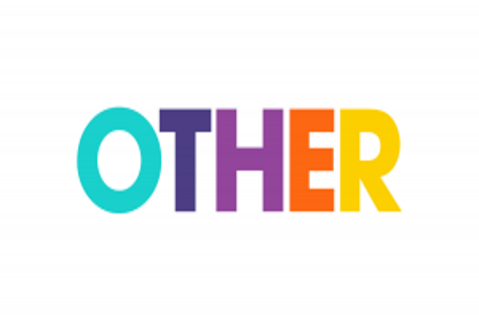 VS
BABAR, Phys. Rev. Lett. 90 (2003) 242001
Weinberg-Tomozawa Interaction (leading order)
LO interaction between a NGB and a heavy pseudoscalar boson
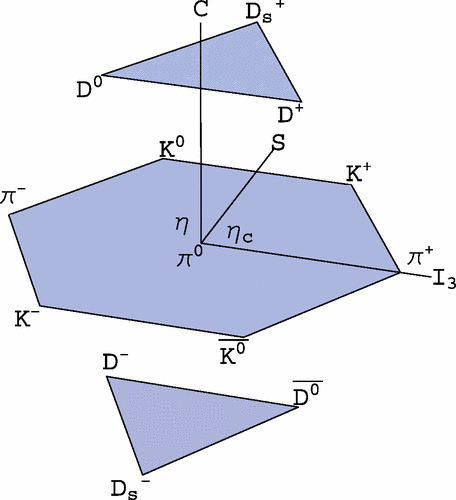 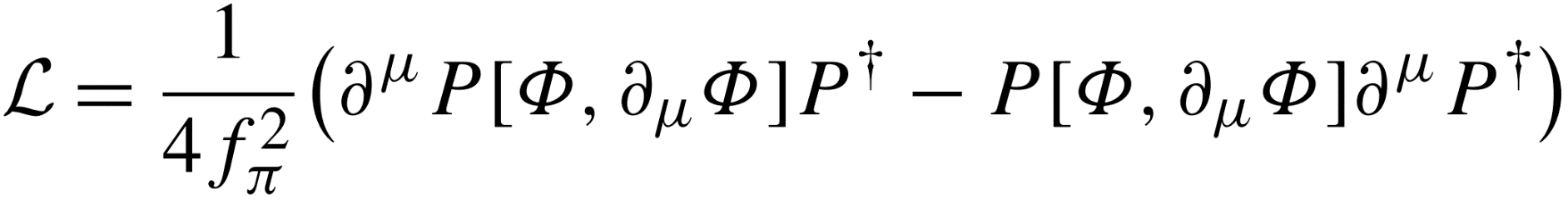 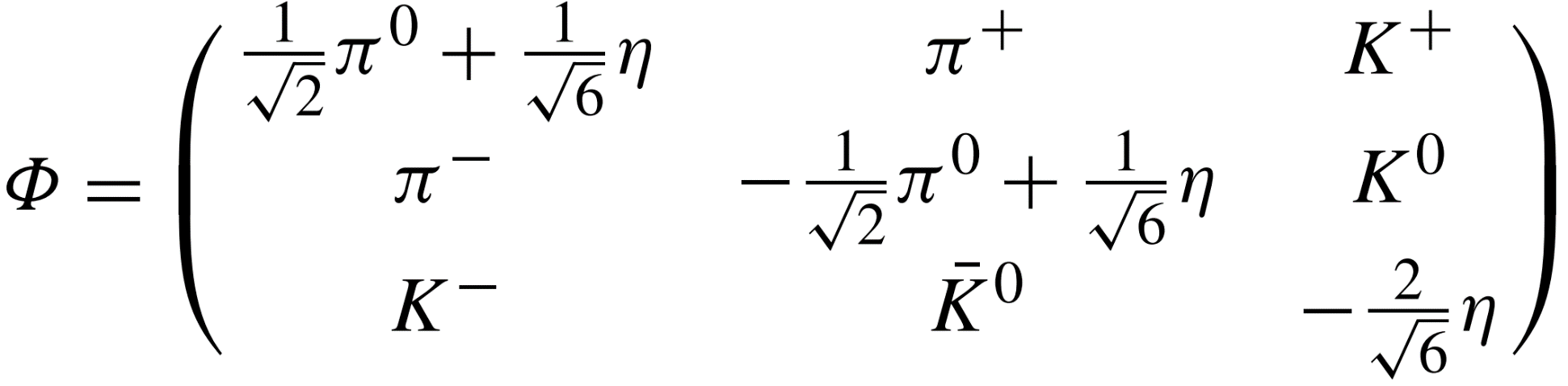 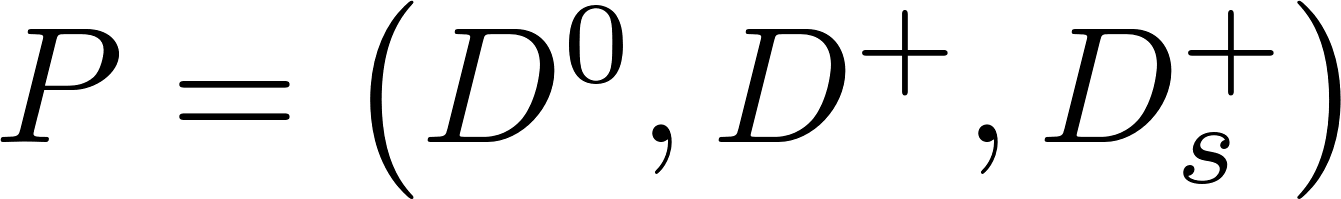 Weinberg-Tomozawa (WT) potential – parameter free
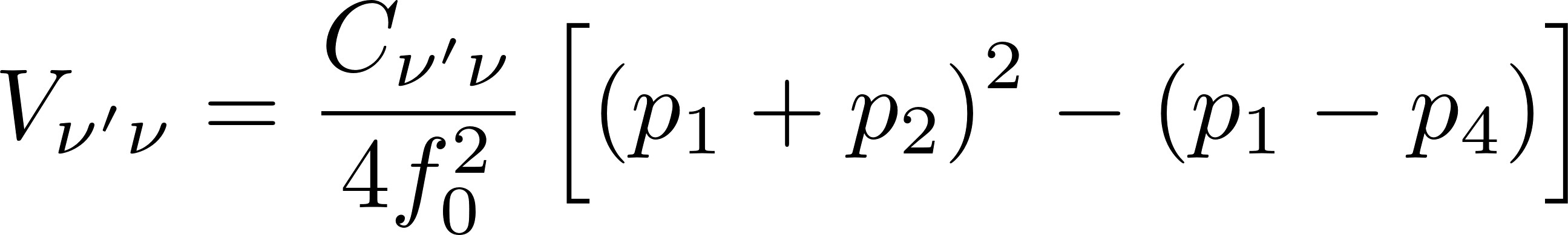 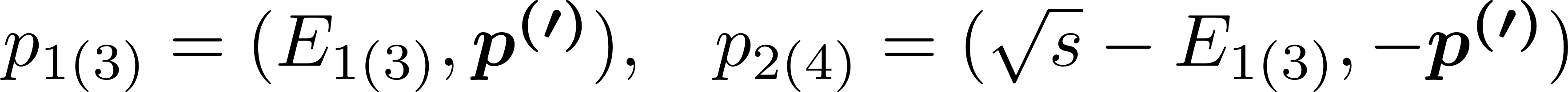 Scattering wave function
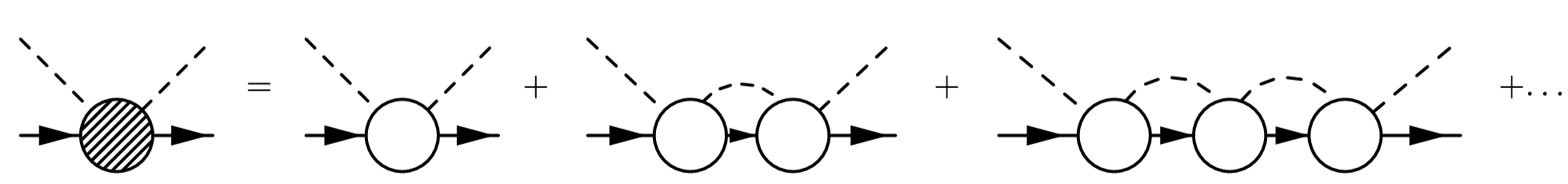 Coupled-channel scat. eq.
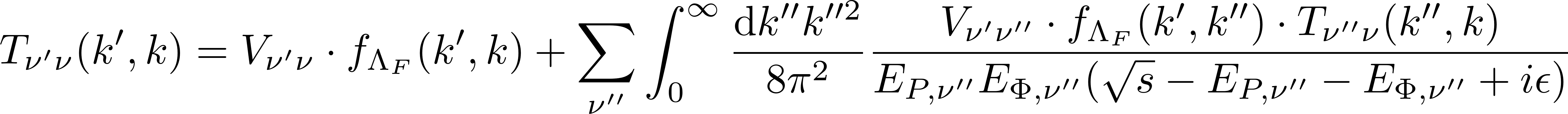 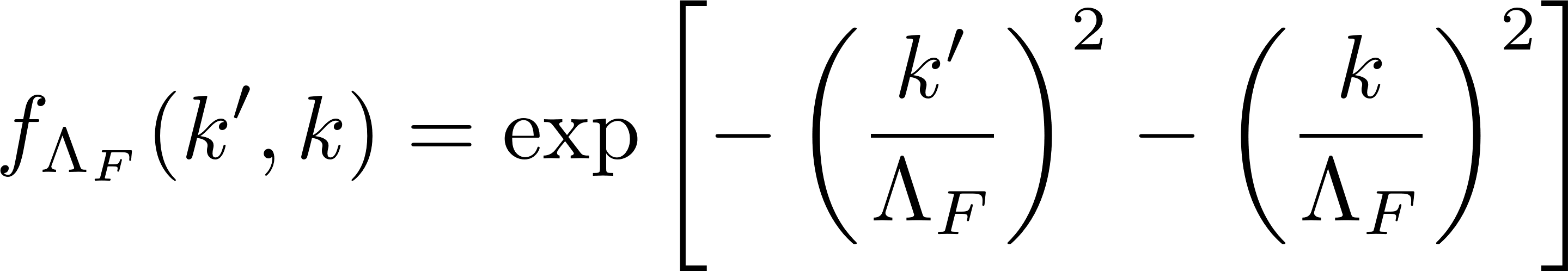 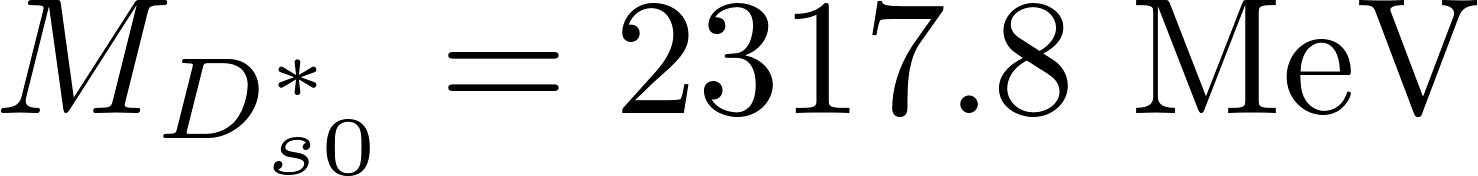 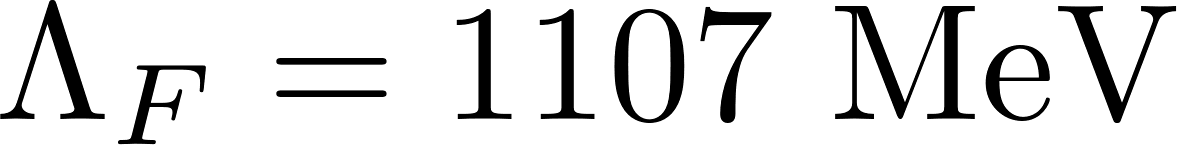 S-wave scattering wave function (including off-shell effect)
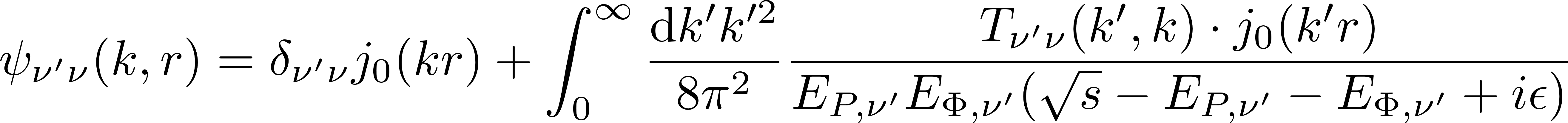 Typical feature of deeply bound states
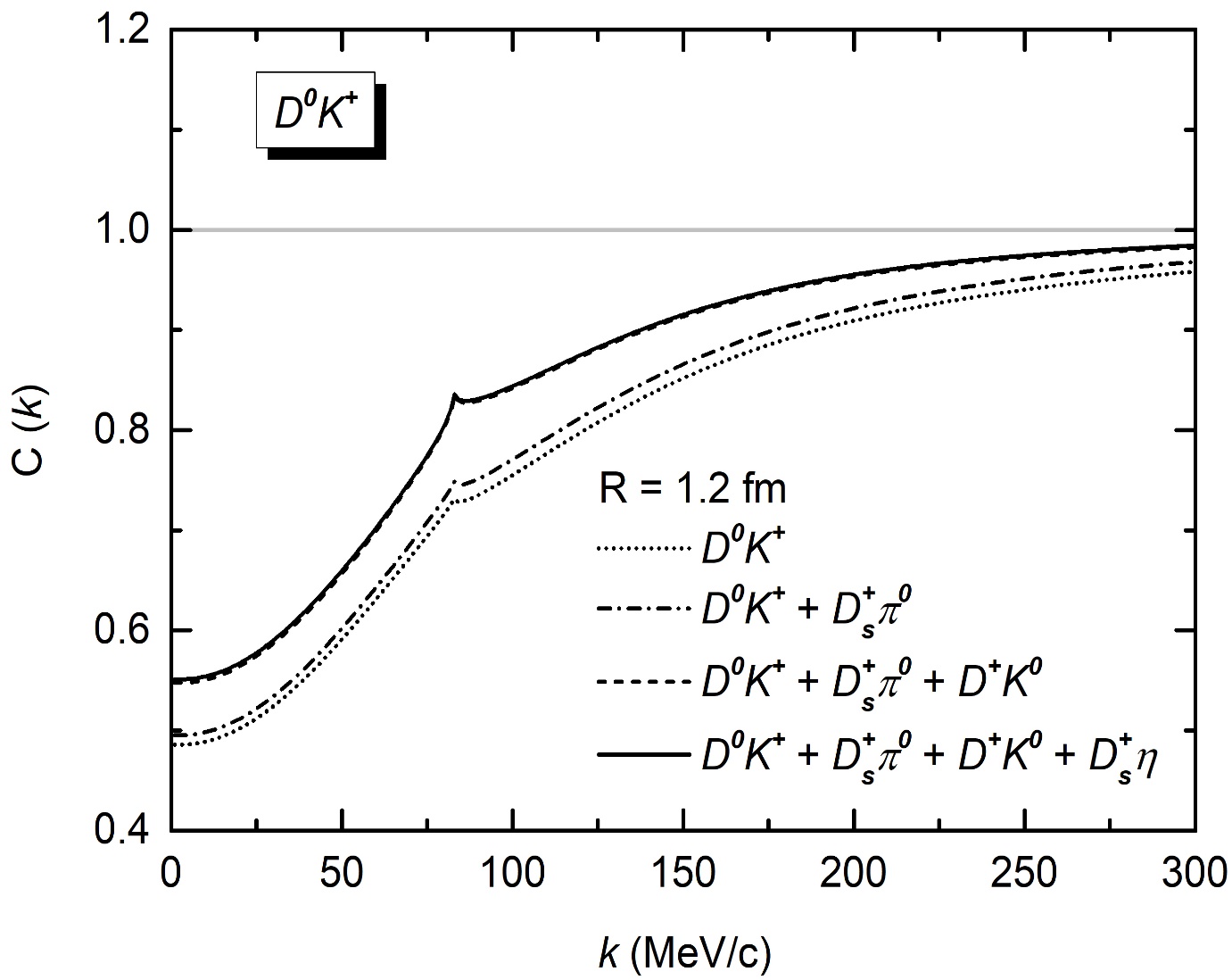 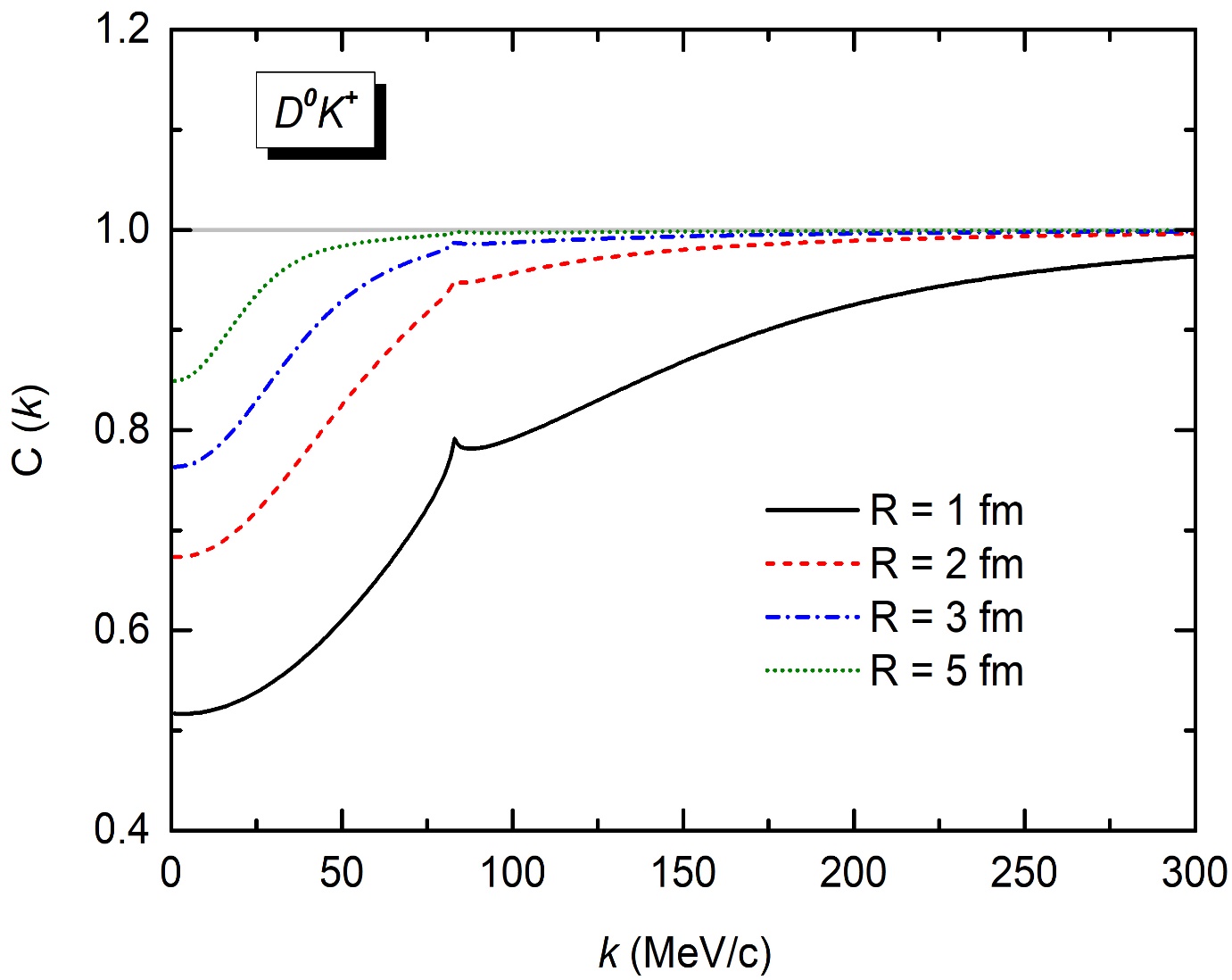 Zhi-Wei Liu, Jun-Xu Lu and LSG*, PRD 107, 074019 (2023)
Confirmed by two subsequent studies
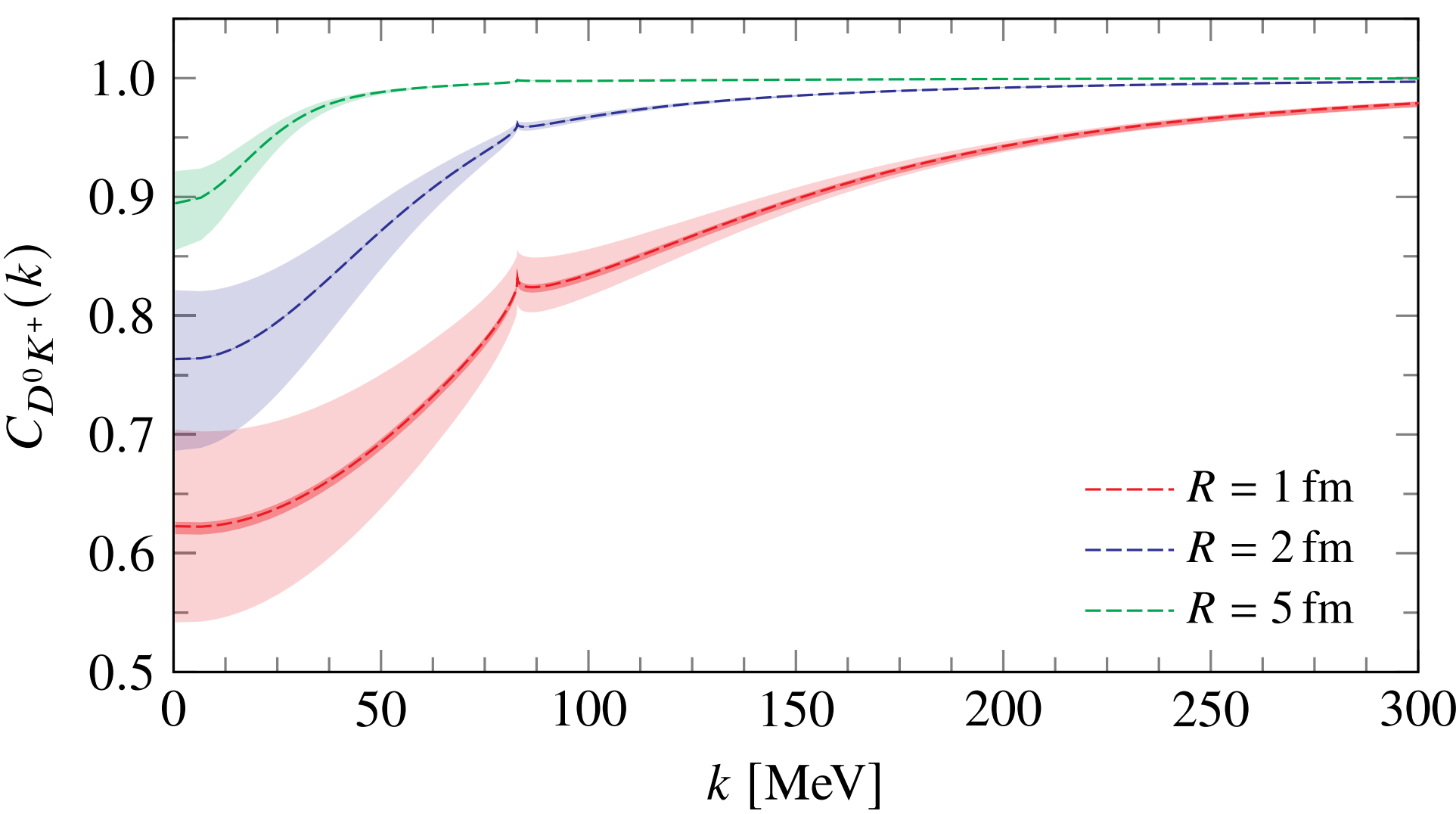 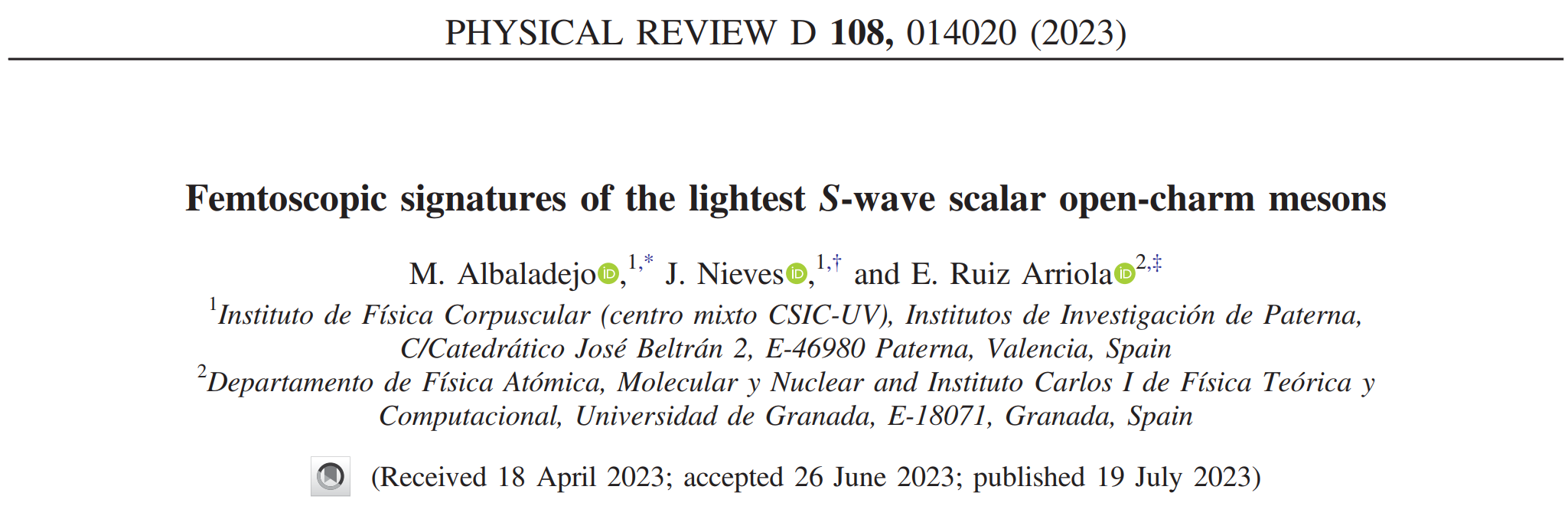 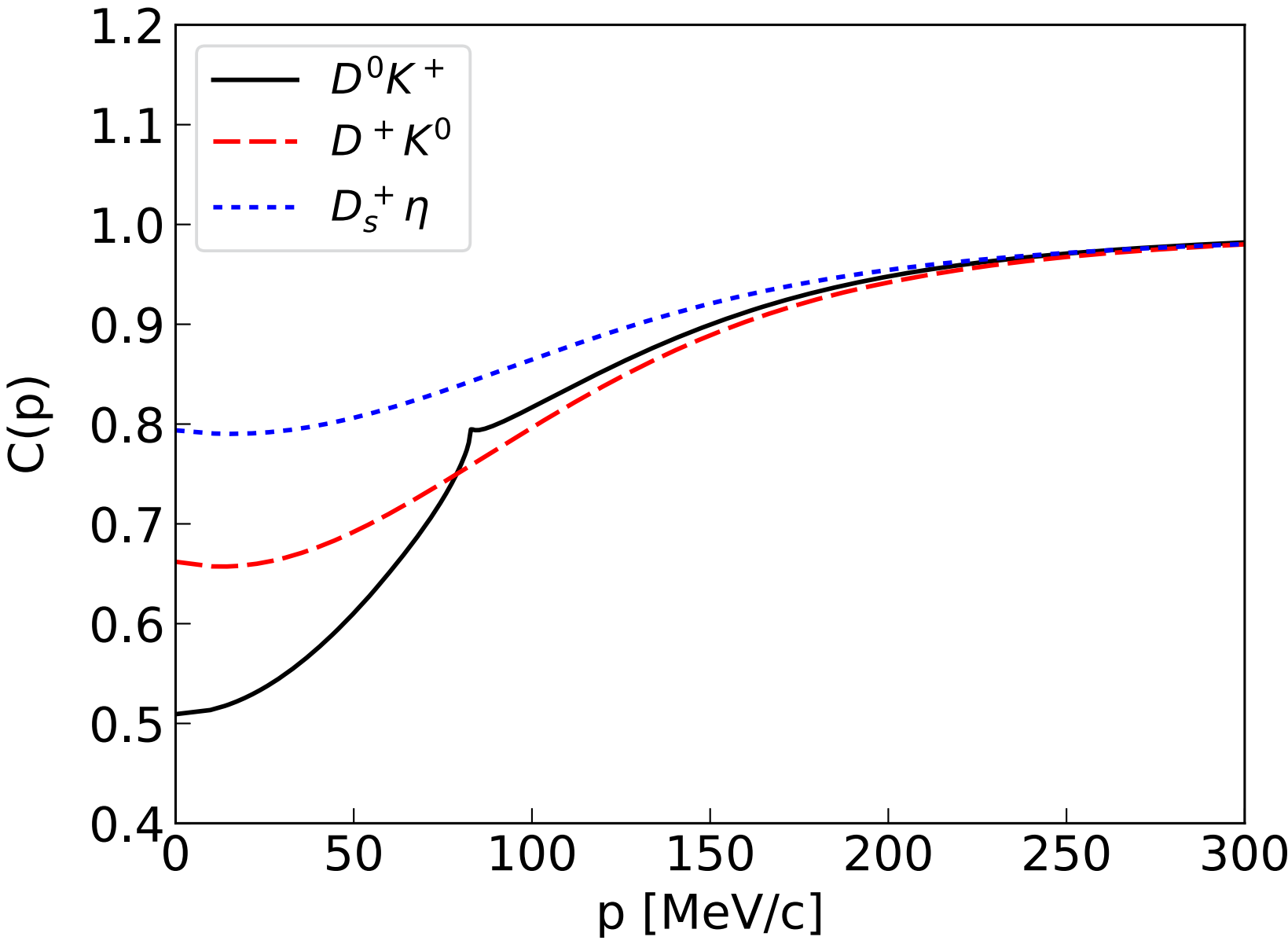 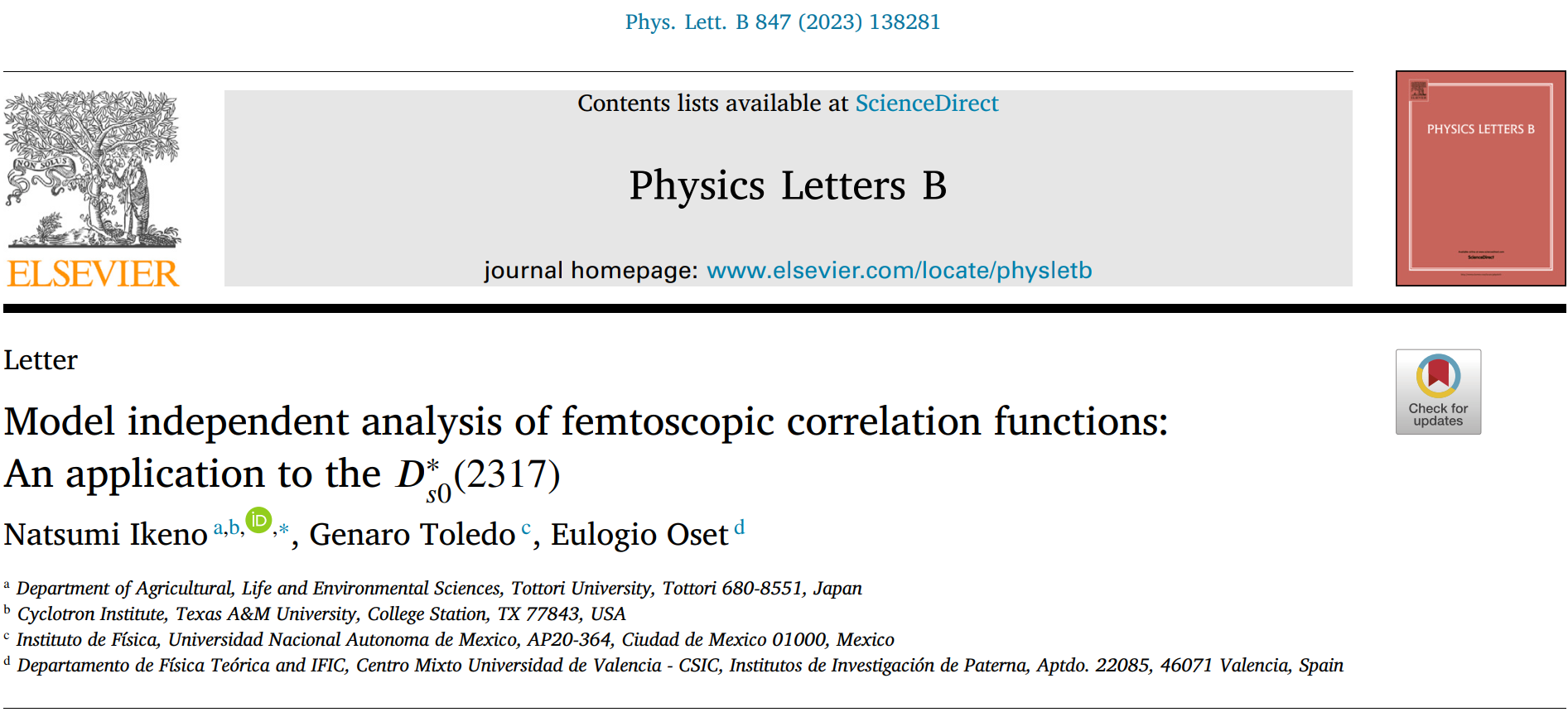 19
Contents
20
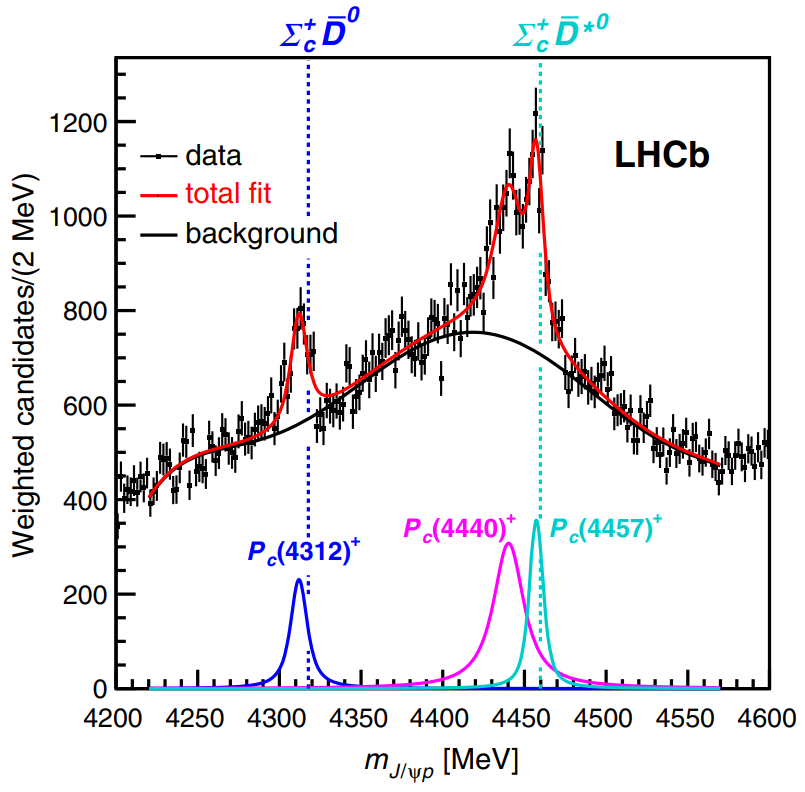 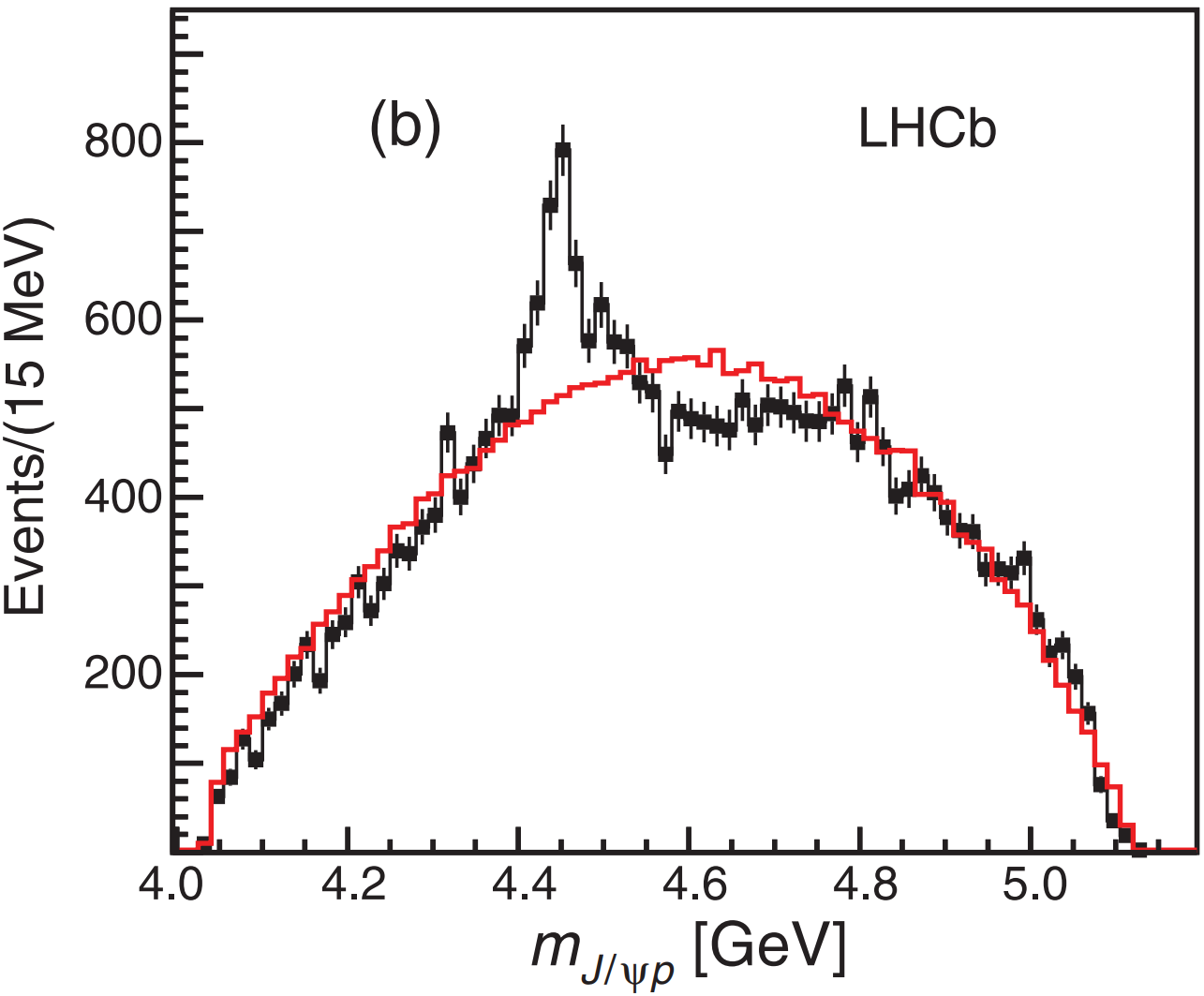 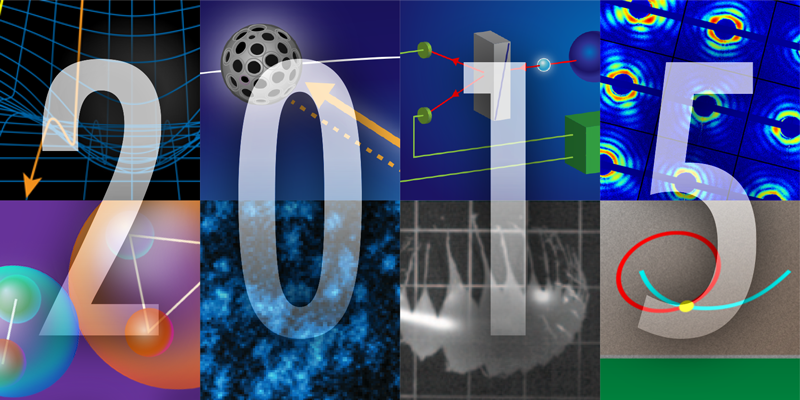 LHCb, Phys. Rev. Lett. 122 (2019) 222001
Pentaquark states · 2015 APS Highlights
LHCb, Phys. Rev. Lett. 115 (2015) 072001
Masses, invariant mass distributions, decays, magnetic momenta, production rates  
M. Z. Liu, Y. W. Pan, F. Z. Peng, M. Sánchez S, LSG*, A. Hosaka, M. P. Valderrama, Phys. Rev. Lett. 122 (2019) 242001
M. L. Du, V. Baru, F. K. Guo, C. Hanhart, U. G. Meißner, J. A. Oller, Q. Wang, Phys. Rev. Lett. 124 (2020) 072001 
Y. H. Lin, B. S. Zou, Phys. Rev. D 100 (2019) 056005M. W. Li, Z. W. Liu, Z. F. Sun and R. Chen, Phys. Rev. D 104 (2021) 054016
Q. Wu, D. Y. Chen, Phys. Rev. D 100 (2019) 114002

Heavy antiquark diquark symmetry Y. W. Pan, M. Z. Liu, F. Z. Peng, M. S. Sánchez, LSG*, M. P. Valderrama, Phys. Rev. D 102 (2020) 011504

Neural network-based approach Z. Zhang, J. Liu, J. Hu, Q. Wang, U.-G. Meißner, Sci. Bull. 68 (2023) 981
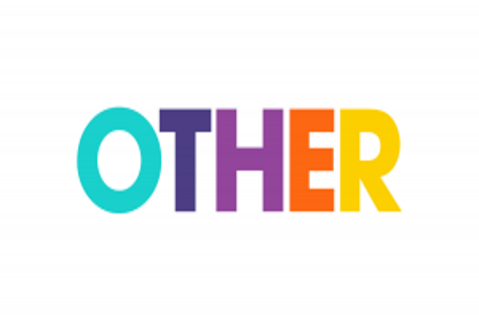 Light vector meson exchange interaction
Interaction in hidden local symmetry approach – parameter free
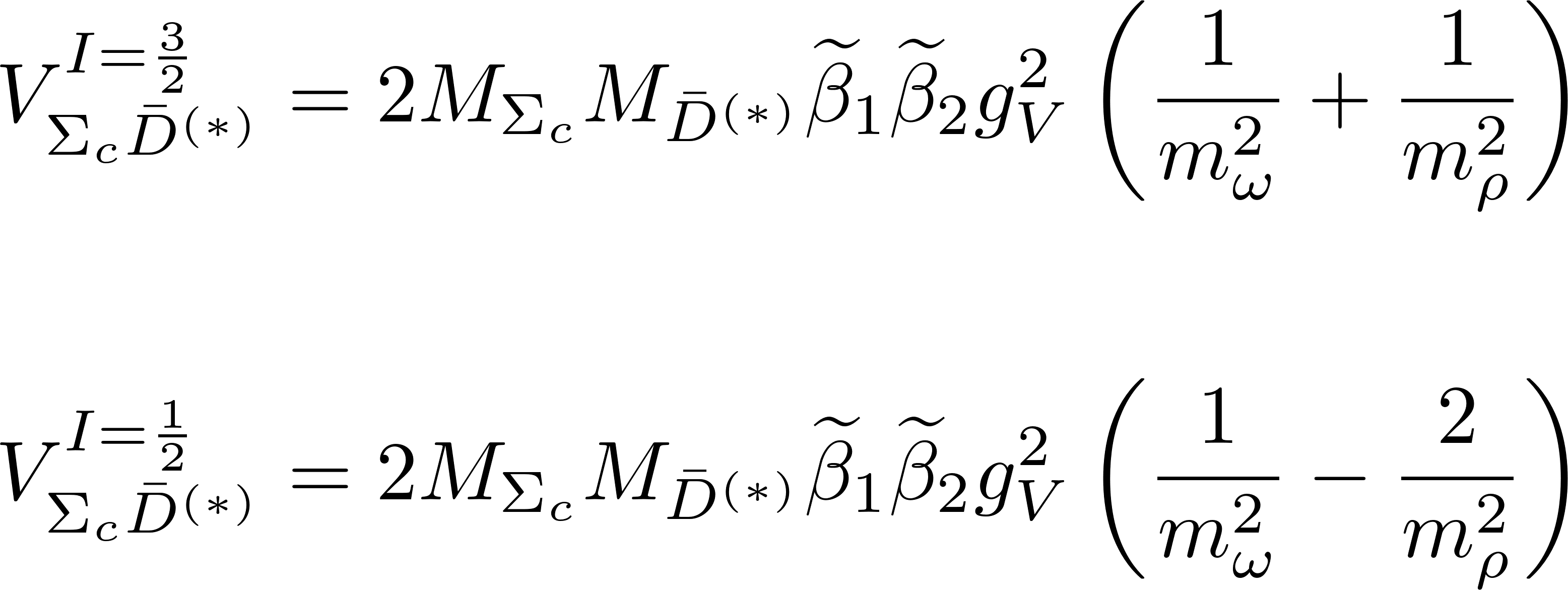 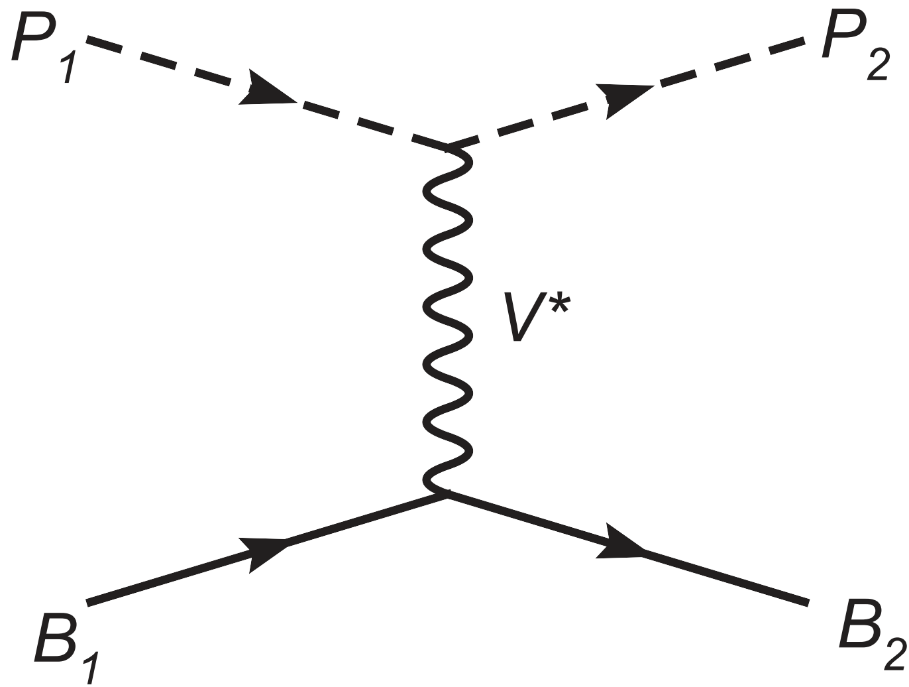 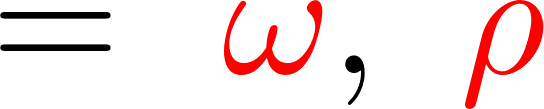 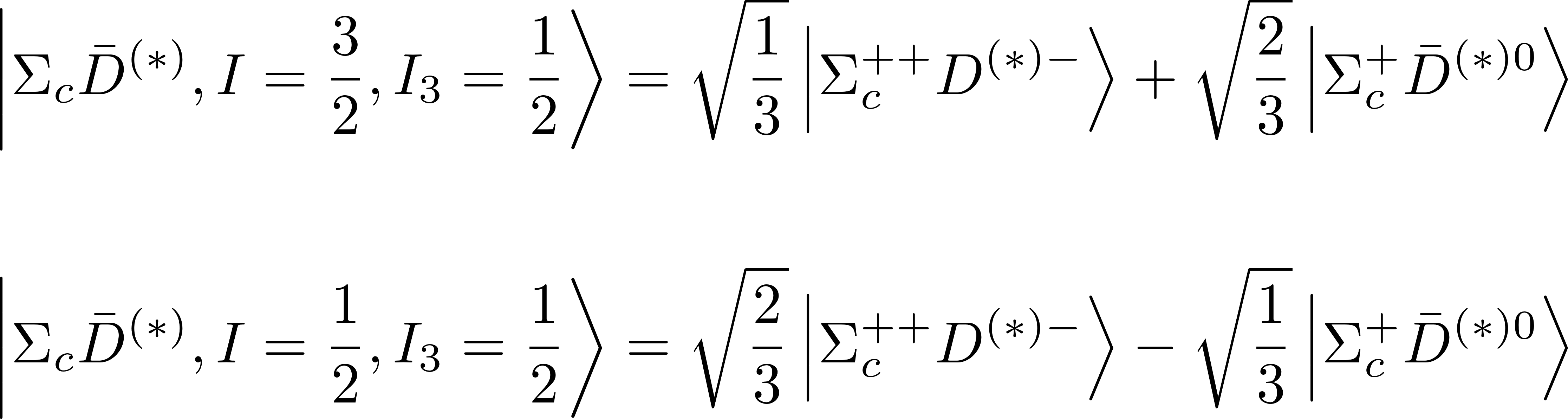 Isospin basis
Charge basis
Two different spin assignments
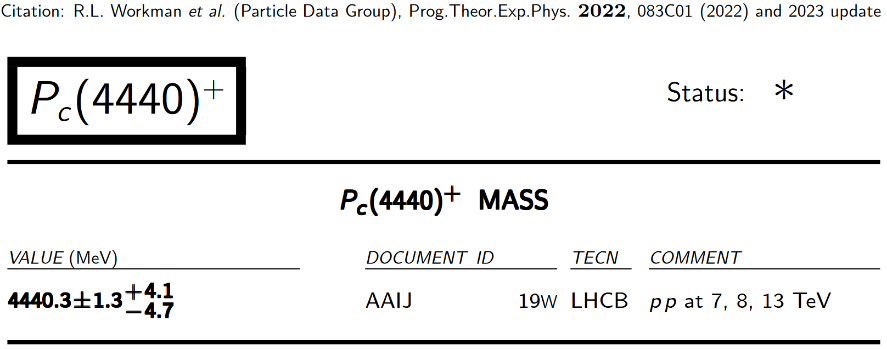 Interaction strengths
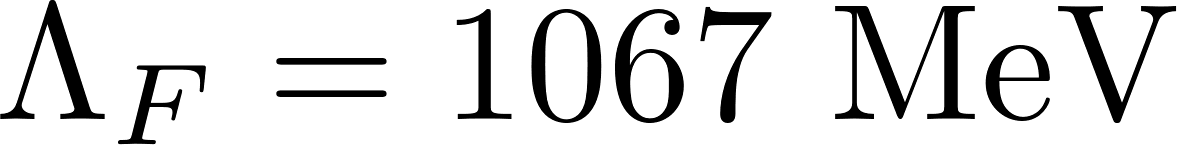 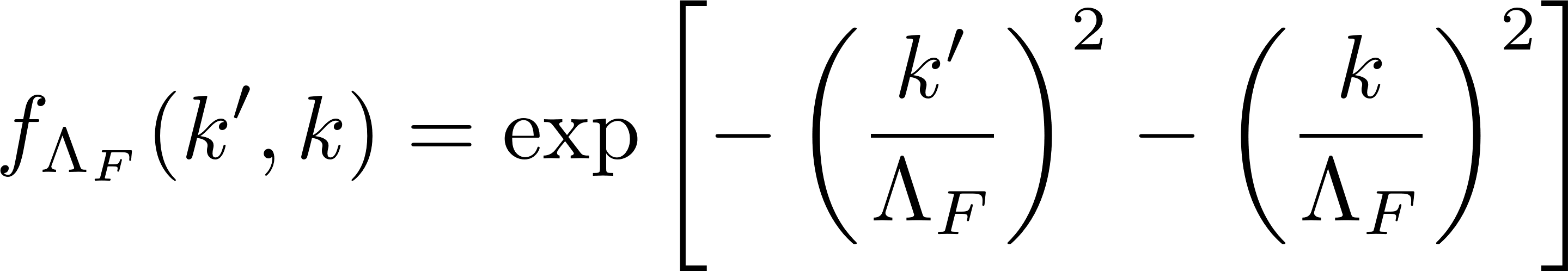 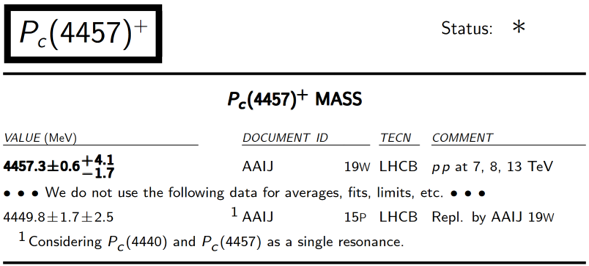 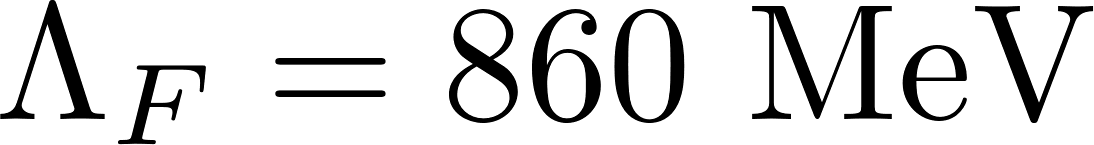 CF for the shallow bound state is significantly larger than that for the deep bound
Experimental CFs – spin-averaged
Scenarios A
Scenarios B
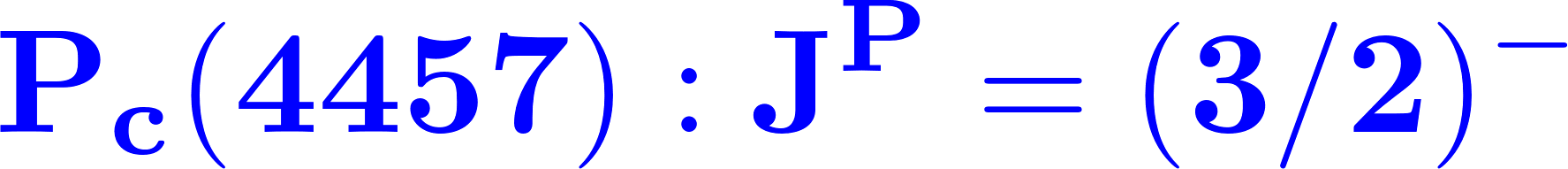 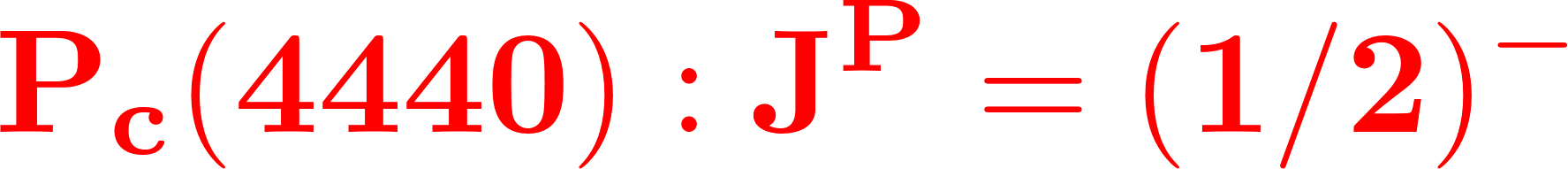 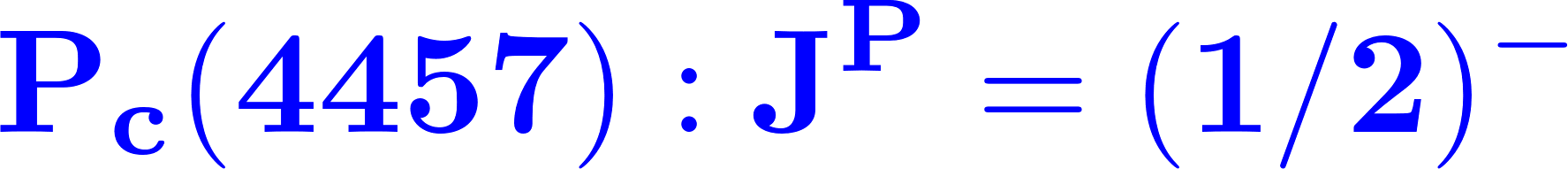 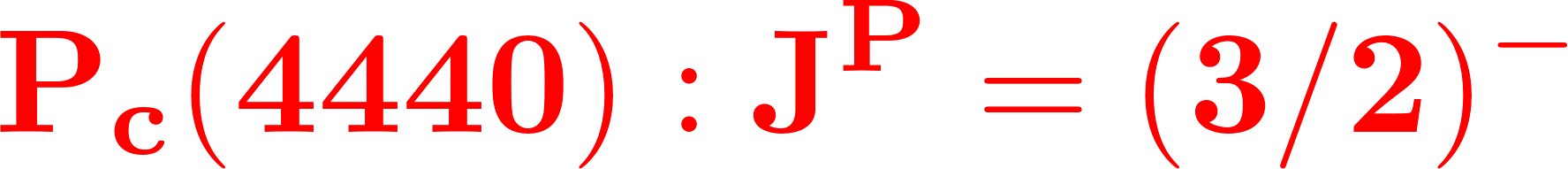 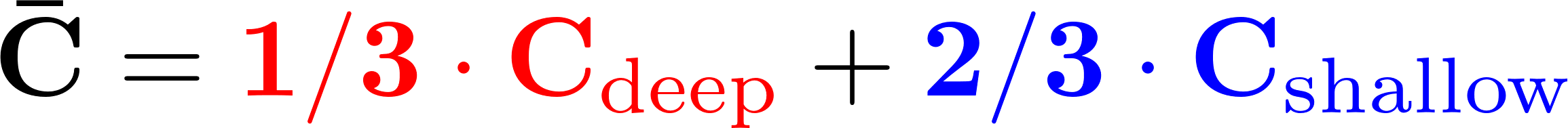 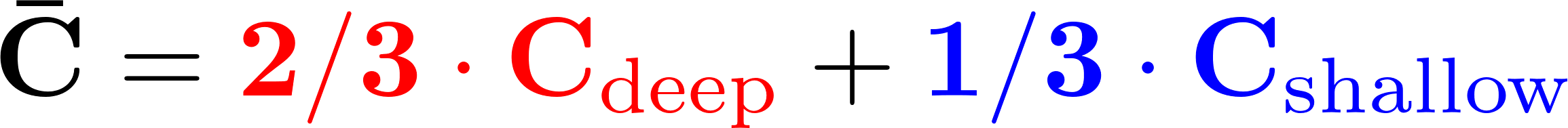 model independent
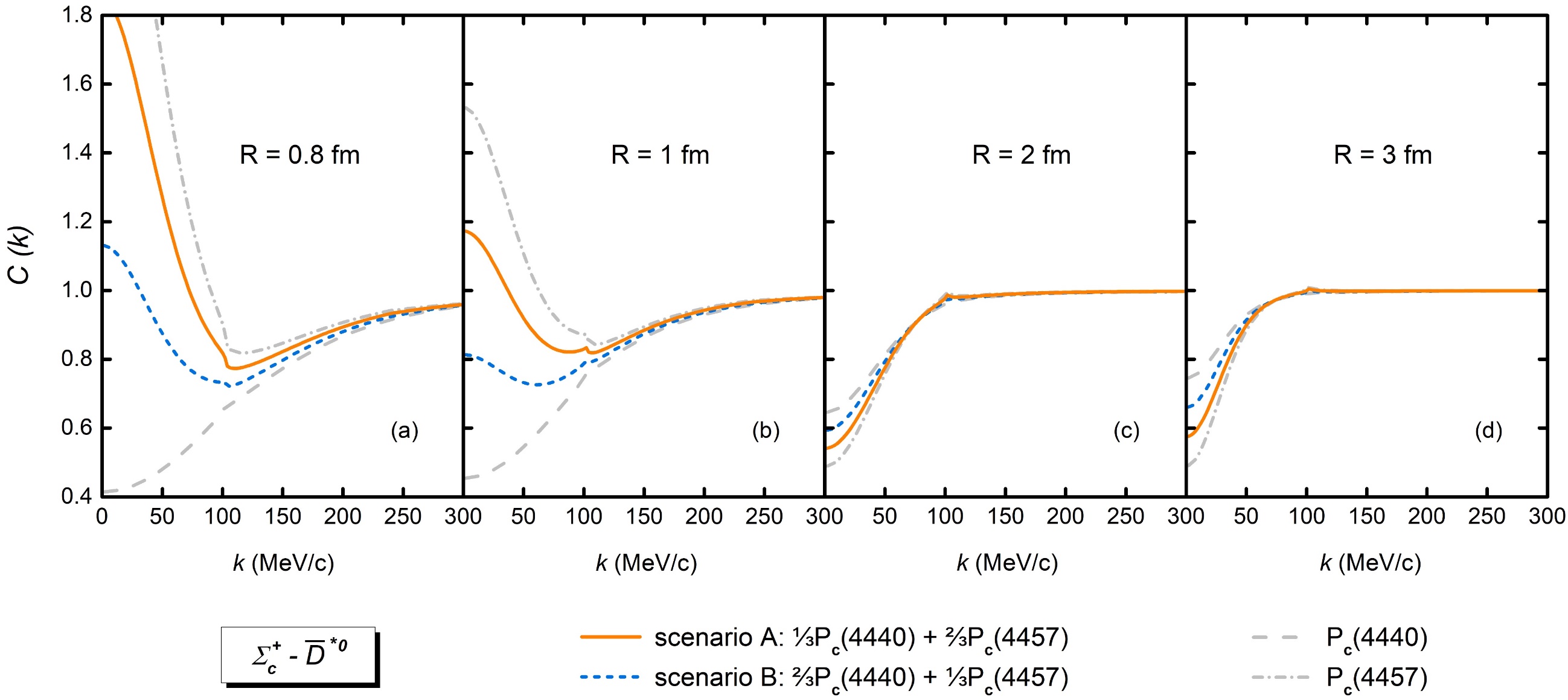 CF for shallow bound state
CF for deep bound state
Scenario B: higher mass, smaller spin
Zhi-Wei Liu, Ming-Zhu Liu, Jun-Xu Lu and LSG*, PRD 108, L031503 (2023)
Contents
25
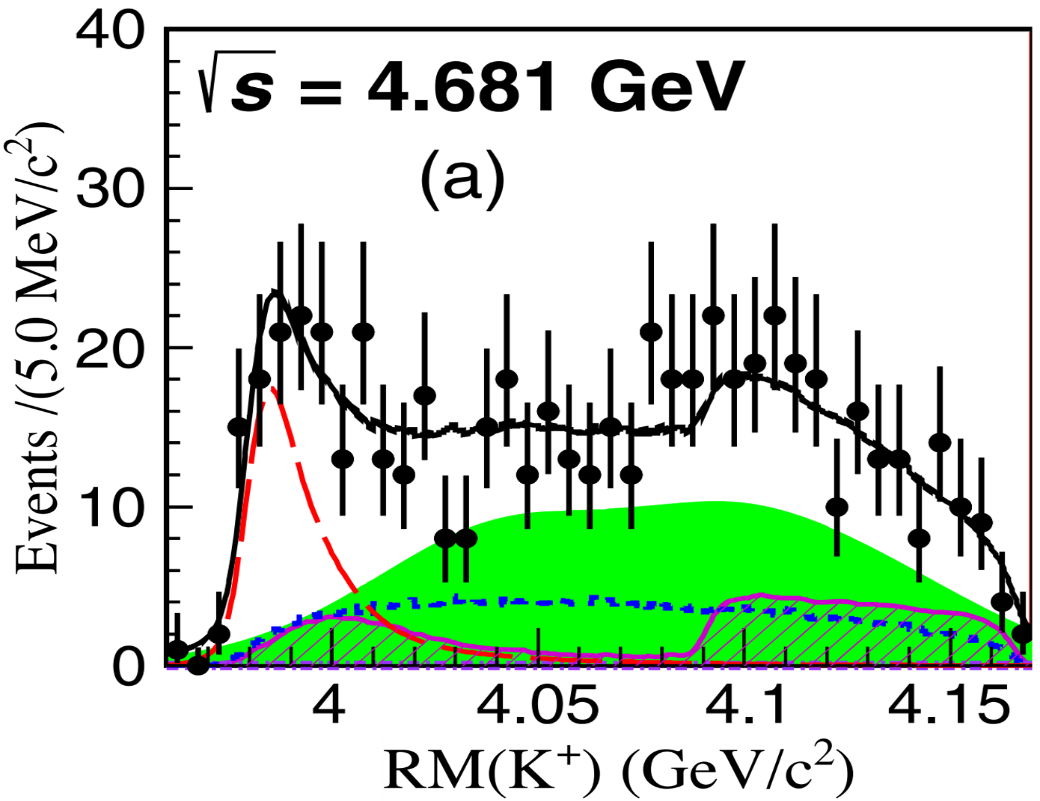 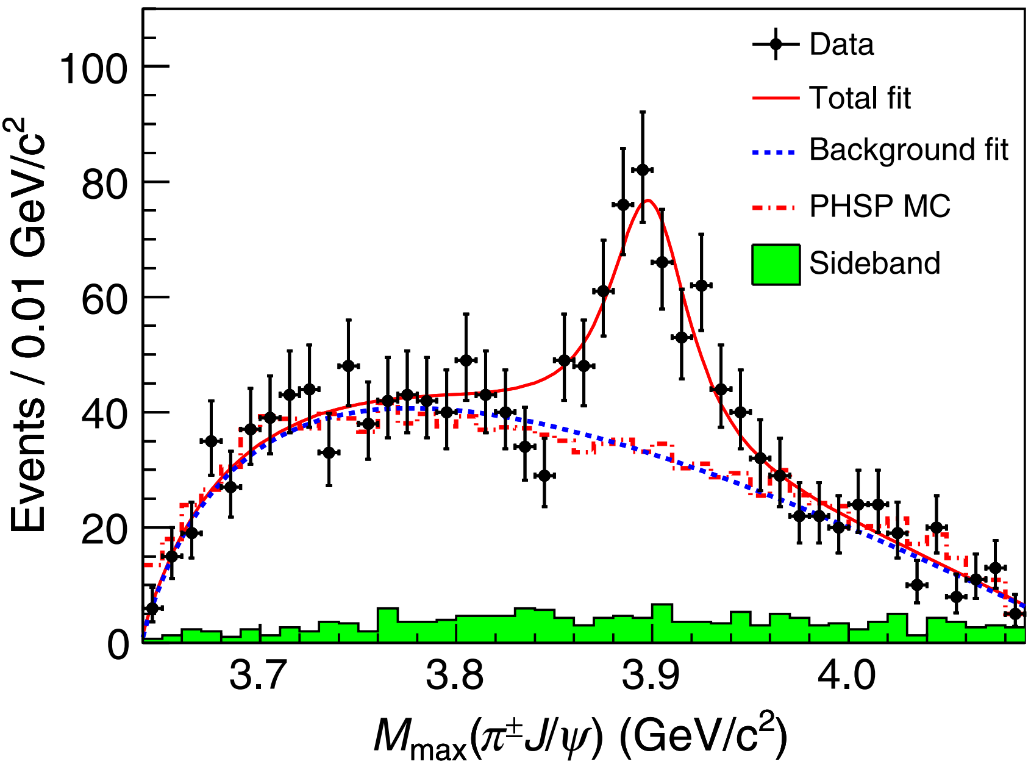 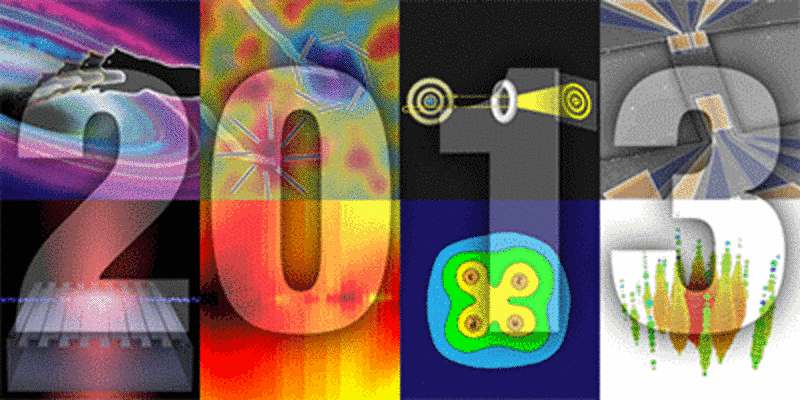 BESIII, Phys. Rev. Lett. 126 (2021) 102001
BESIII, Phys. Rev. Lett. 110 (2013) 252001
Tetraquark states · 2013 APS Highlights
General potential from EFTs
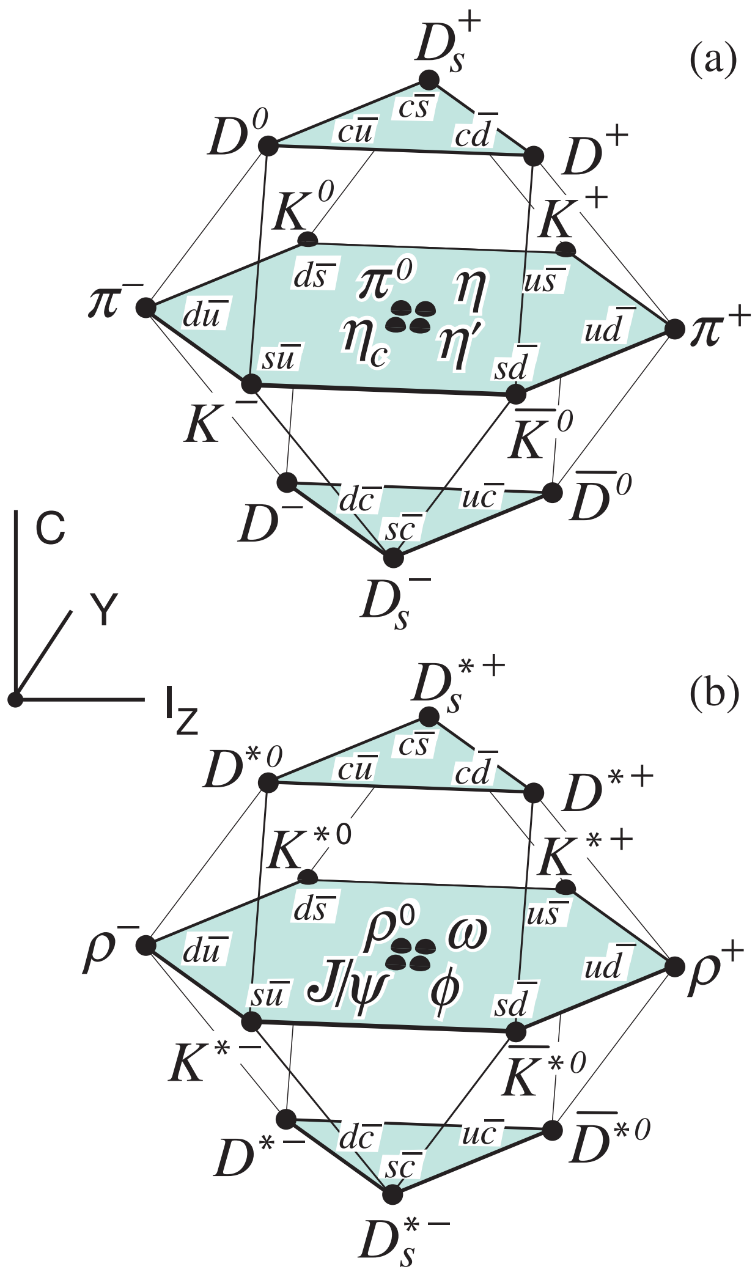 Interaction between heavy pseudoscalar bosons
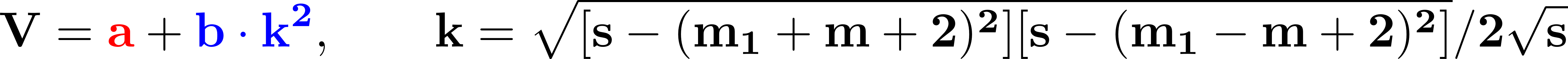 Scattering equation – unitarity
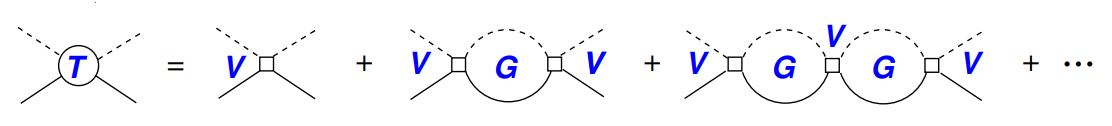 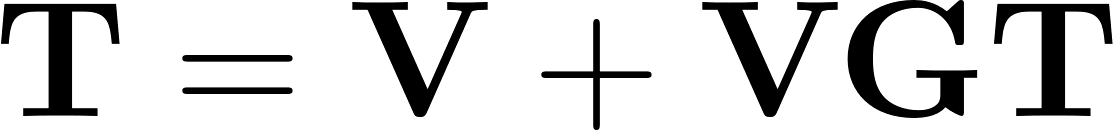 Loop function G with cutoff regularization
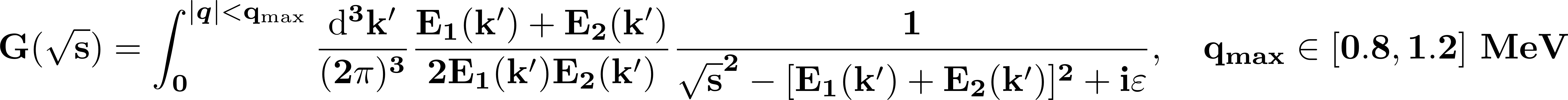 Invariant mass distributions fail to distinguish vir. or res.
Virtual state scenario
Resonant state scenario
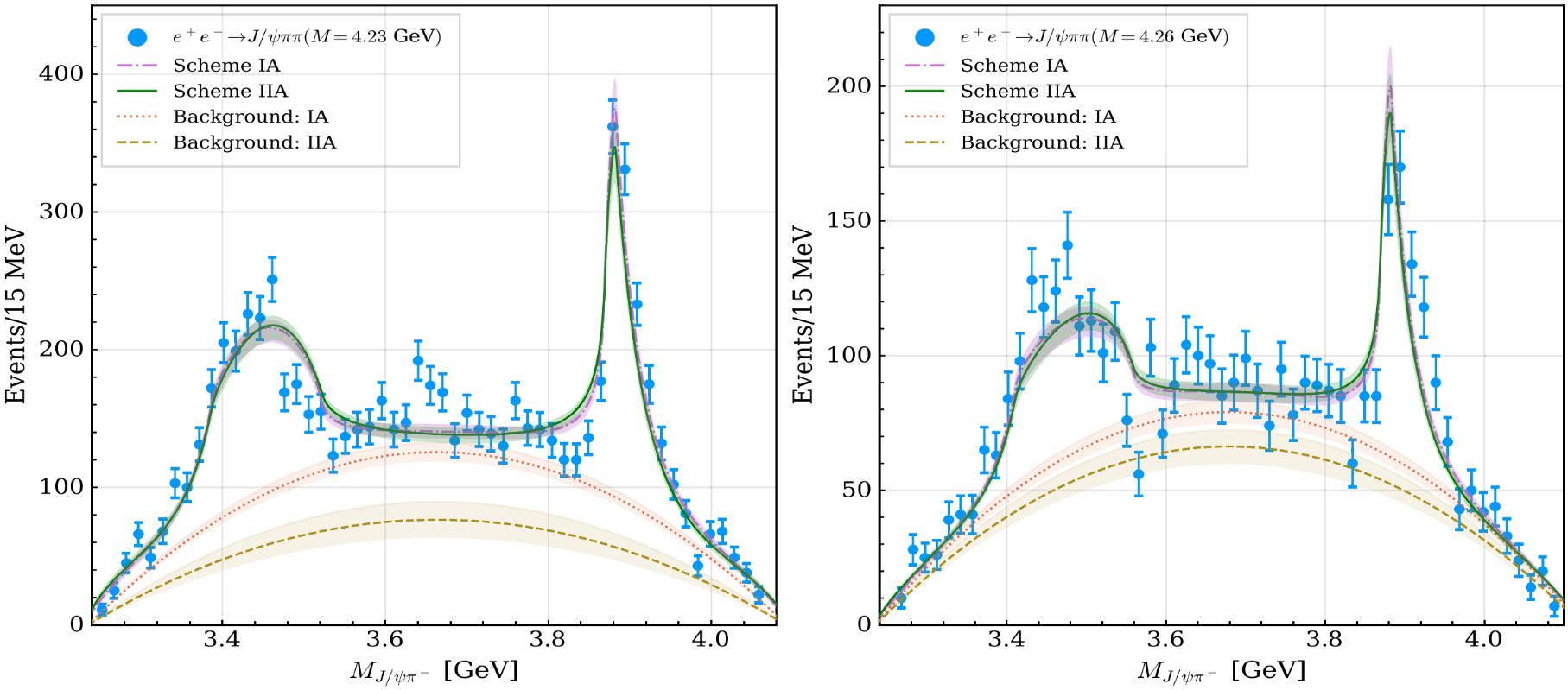 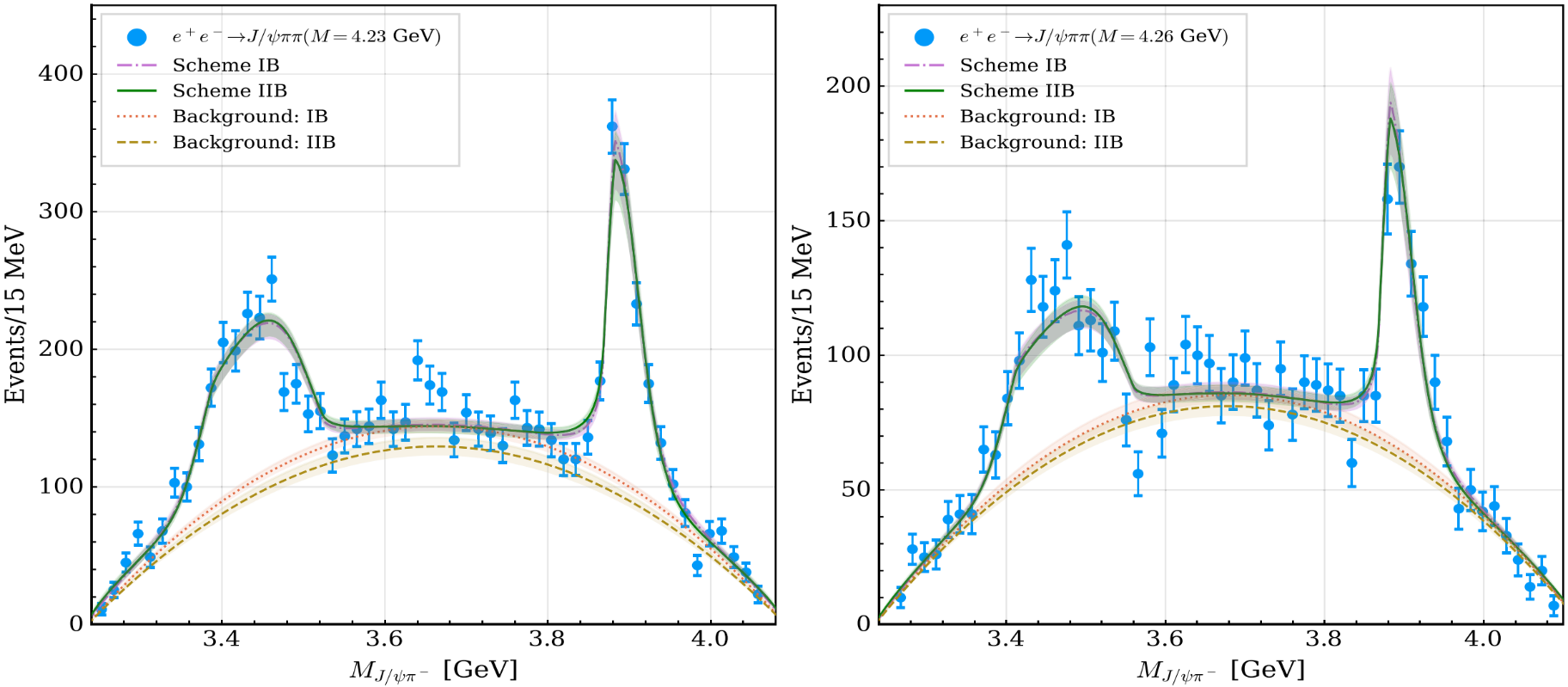 M.-L. Du, M. Albaladejo, F.-K. Guo, and J. Nieves, Phys. Rev. D 105, 074018 (2022)
Interaction strengths determined by fitting to data
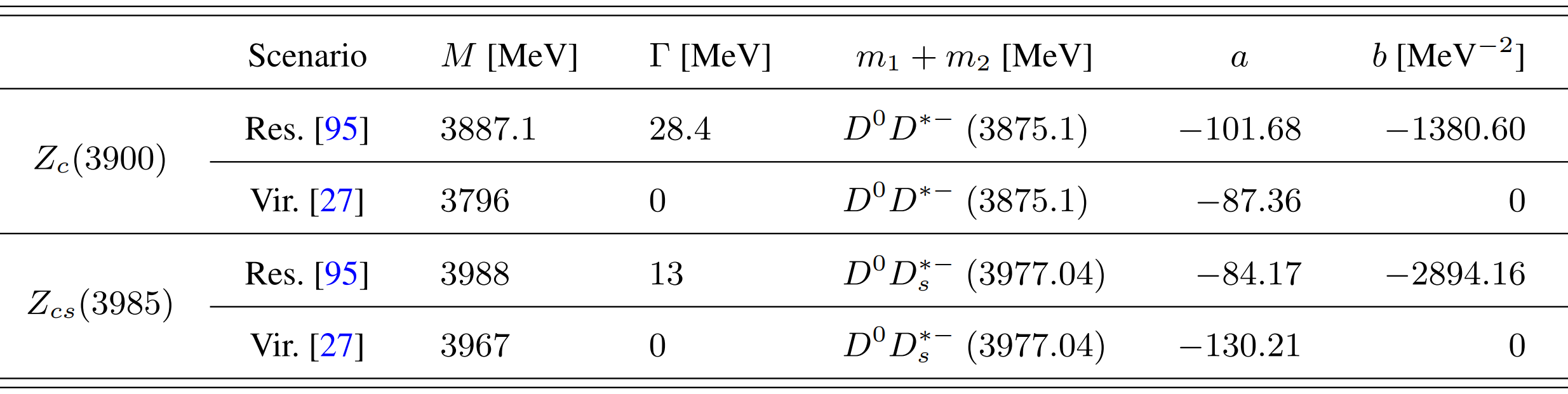 7777
【95】 Particle Data Group, PTEP 2022, 083C01 (2022) 【27】M.-L. Du, M. Albaladejo, F.-K. Guo, and J. Nieves, Phys. Rev. D 105, 074018 (2022)
Correlation functions with on-shell approximation
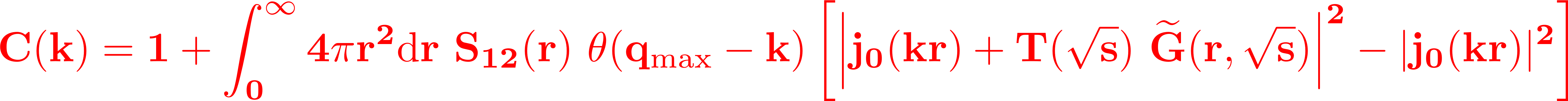 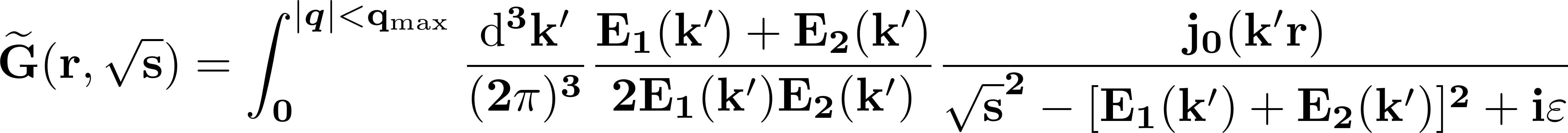 Resonant state scenario
Virtual state scenario
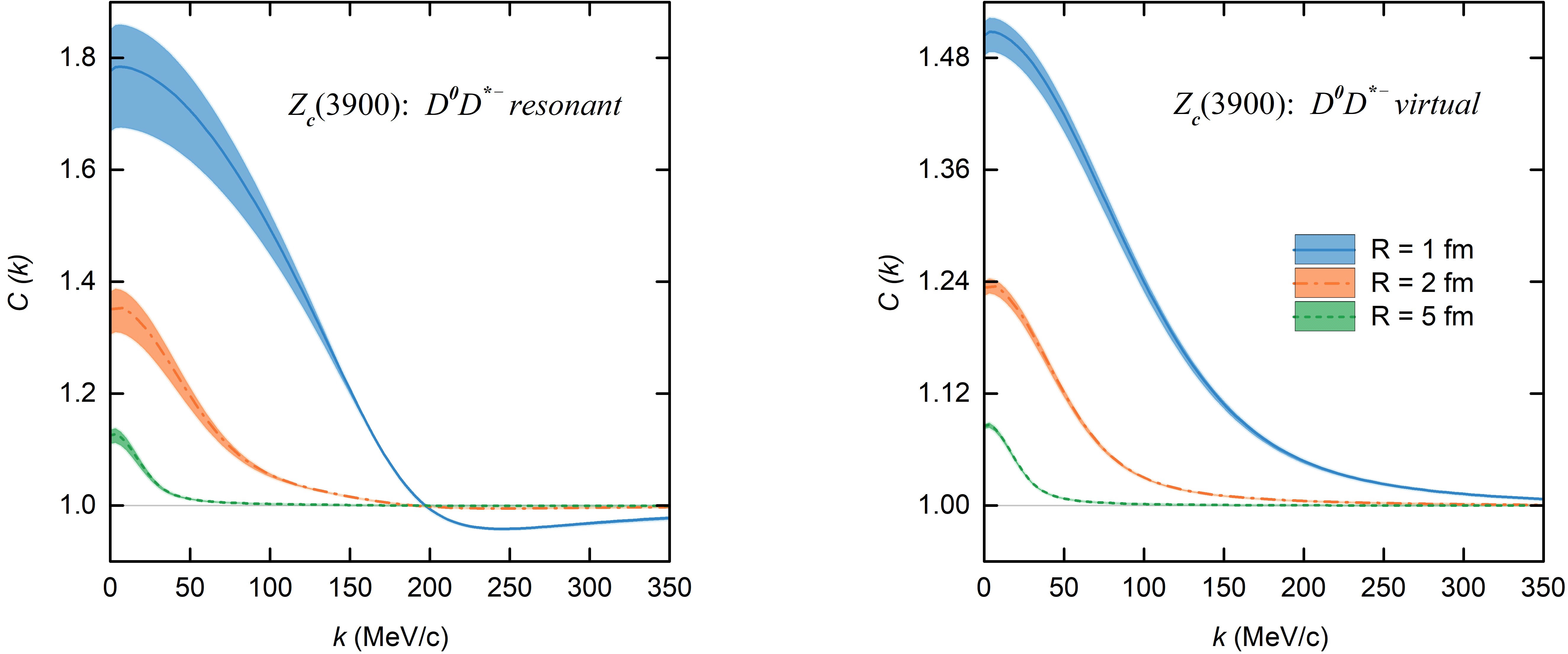 Typical feature of broad resonant state
In preparation, Zhi-Wei Liu, Ming-Zhu Liu, Jun-Xu Lu and LSG*
Resonant state scenario
Virtual state scenario
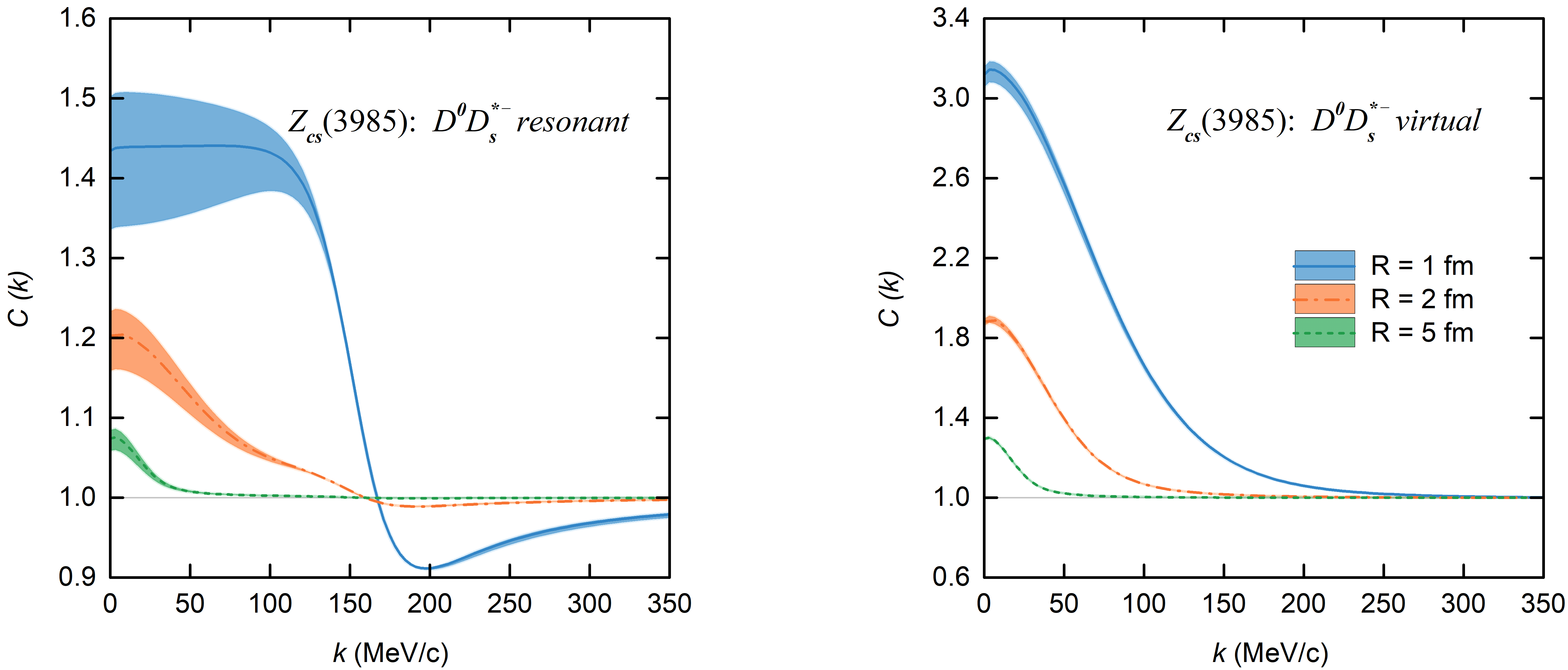 Typical feature of narrow resonant state
Contents
32
Summary and outlook
Summary and outlook
More two-hadron correlations involving s, c, b quarks
Three-particle correlations — genuine three-body effects
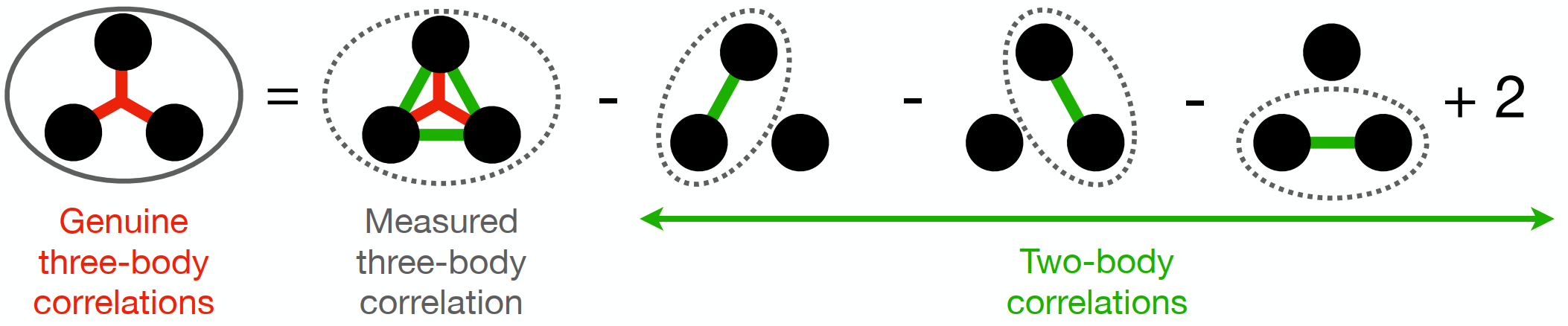 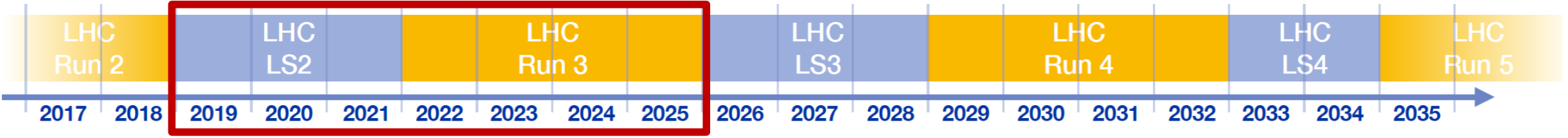 34
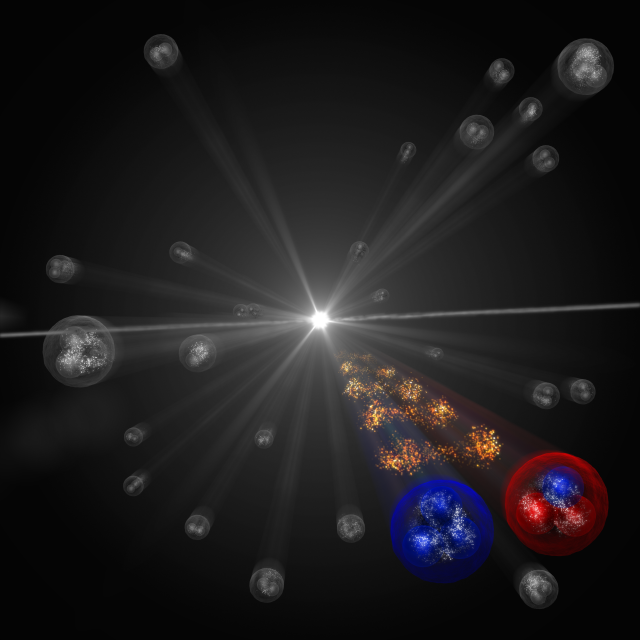 Thanks a lot for your attention!